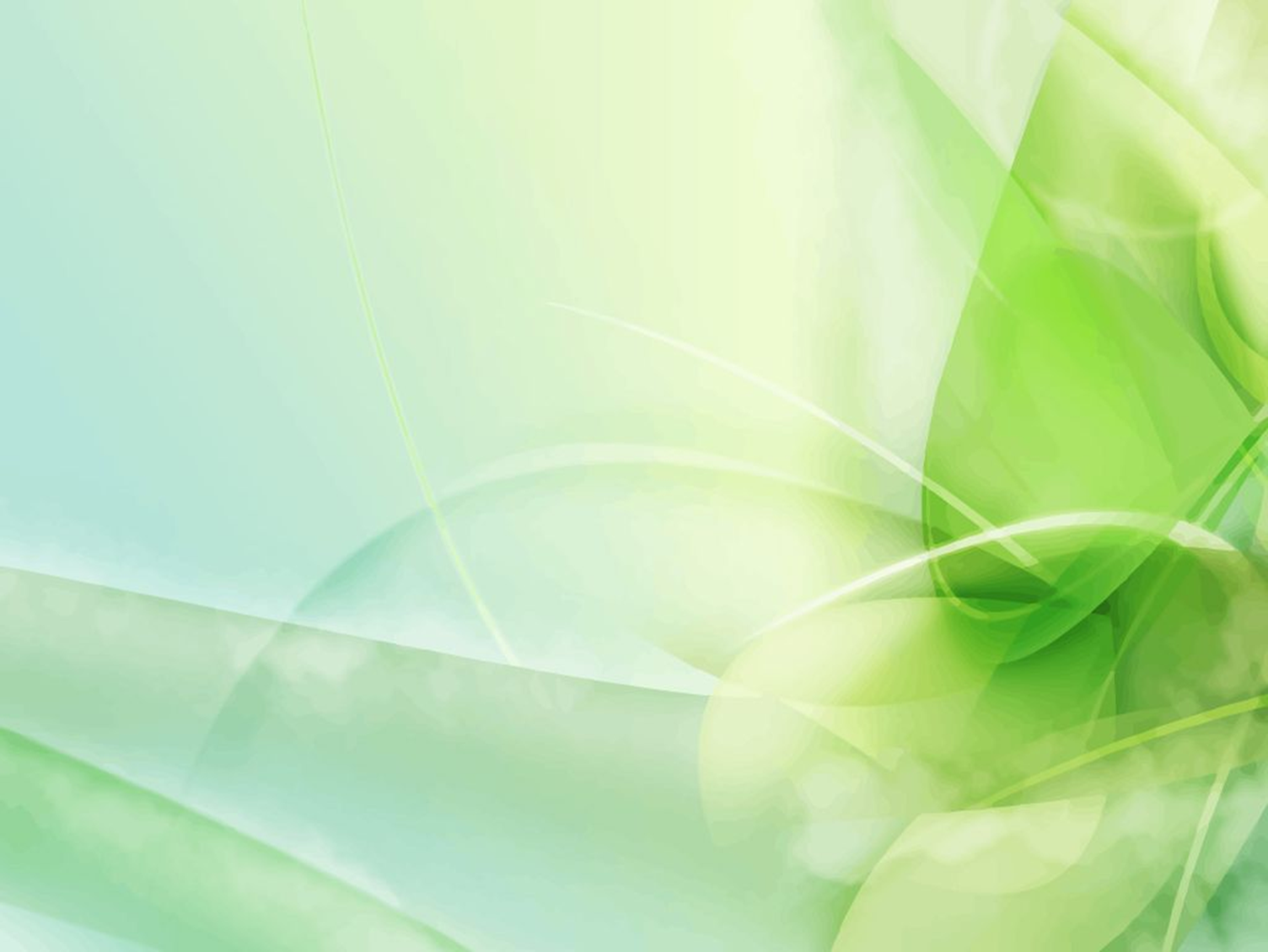 Художні  засоби, які роблять літературу більш яскравою
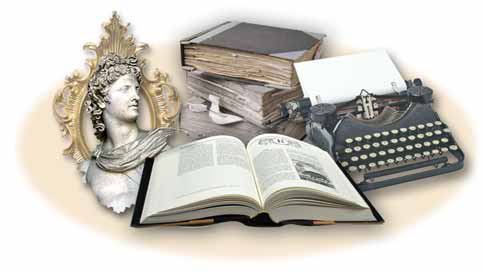 Презентаційний матеріал створила
Ганноцька Поліна Вікторівна,
вчитель української мови та літератури Запорізького класичного ліцею
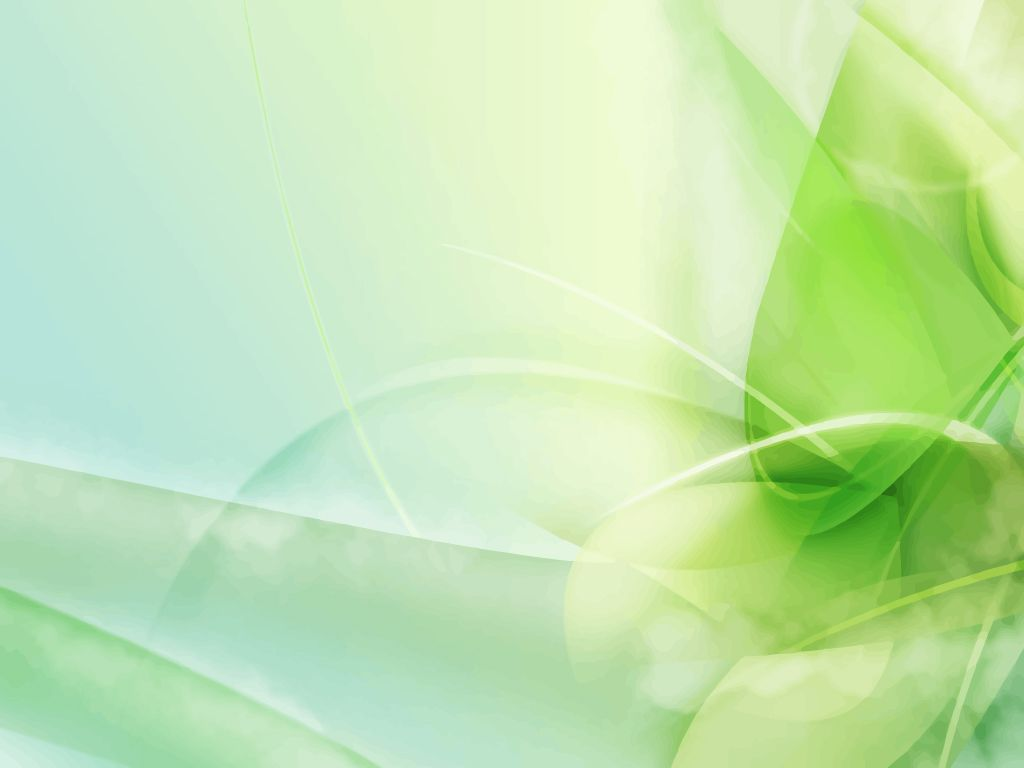 Література – це мистецтво!
І в кожному виді мистецтва люди звертають увагу на щось дивовижне, чаруюче, прекрасне. В літературі такий ефект досягається завдяки вживанню художніх засобів.
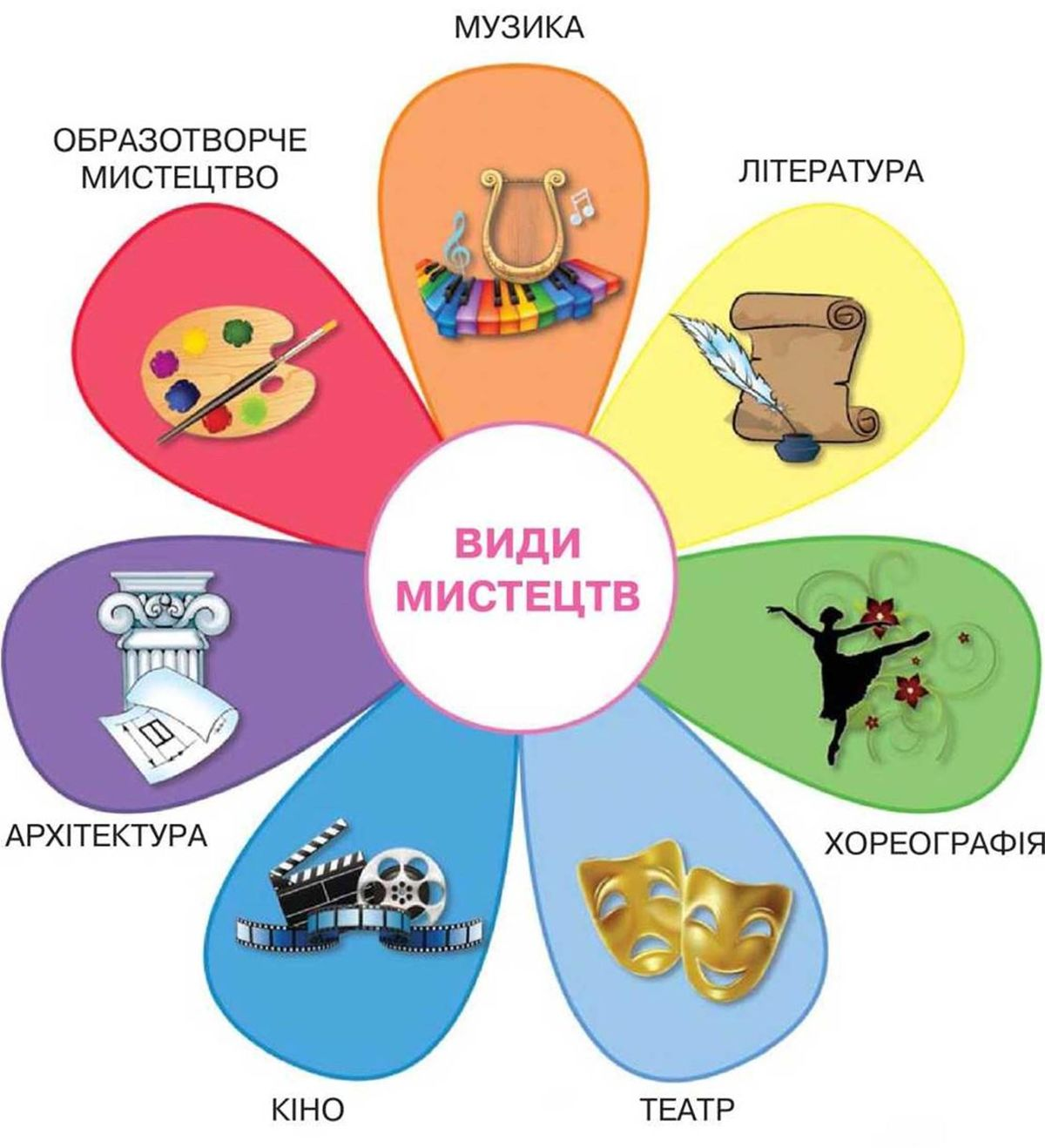 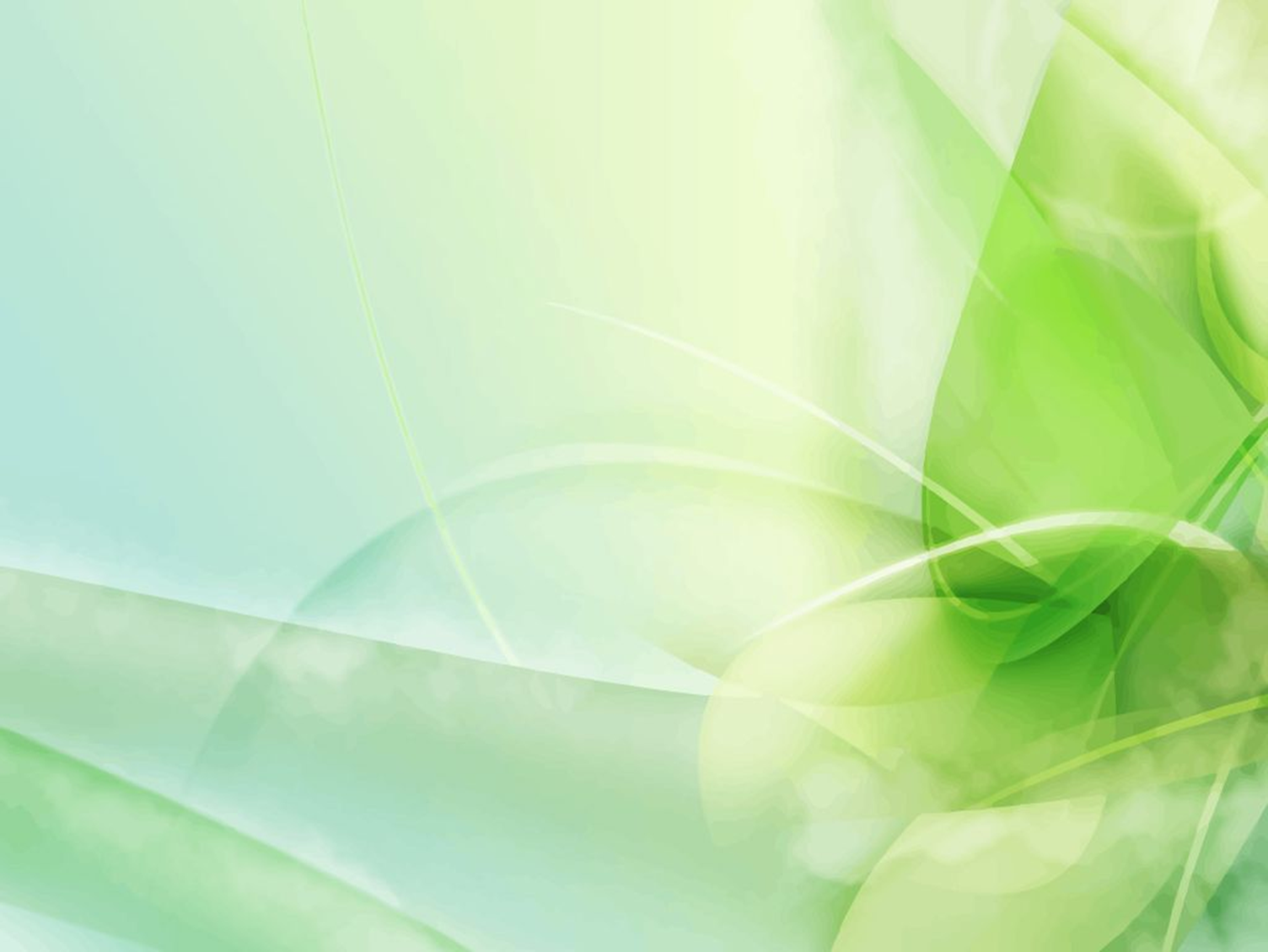 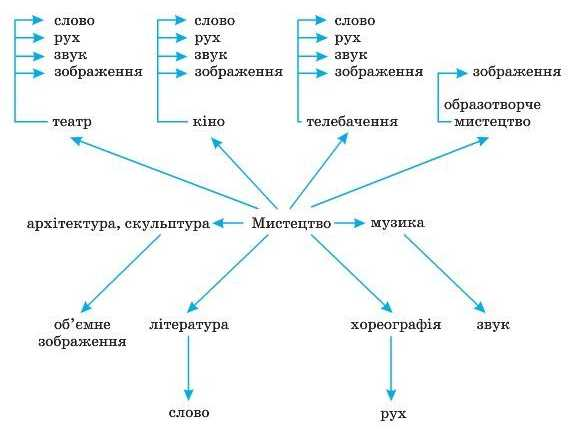 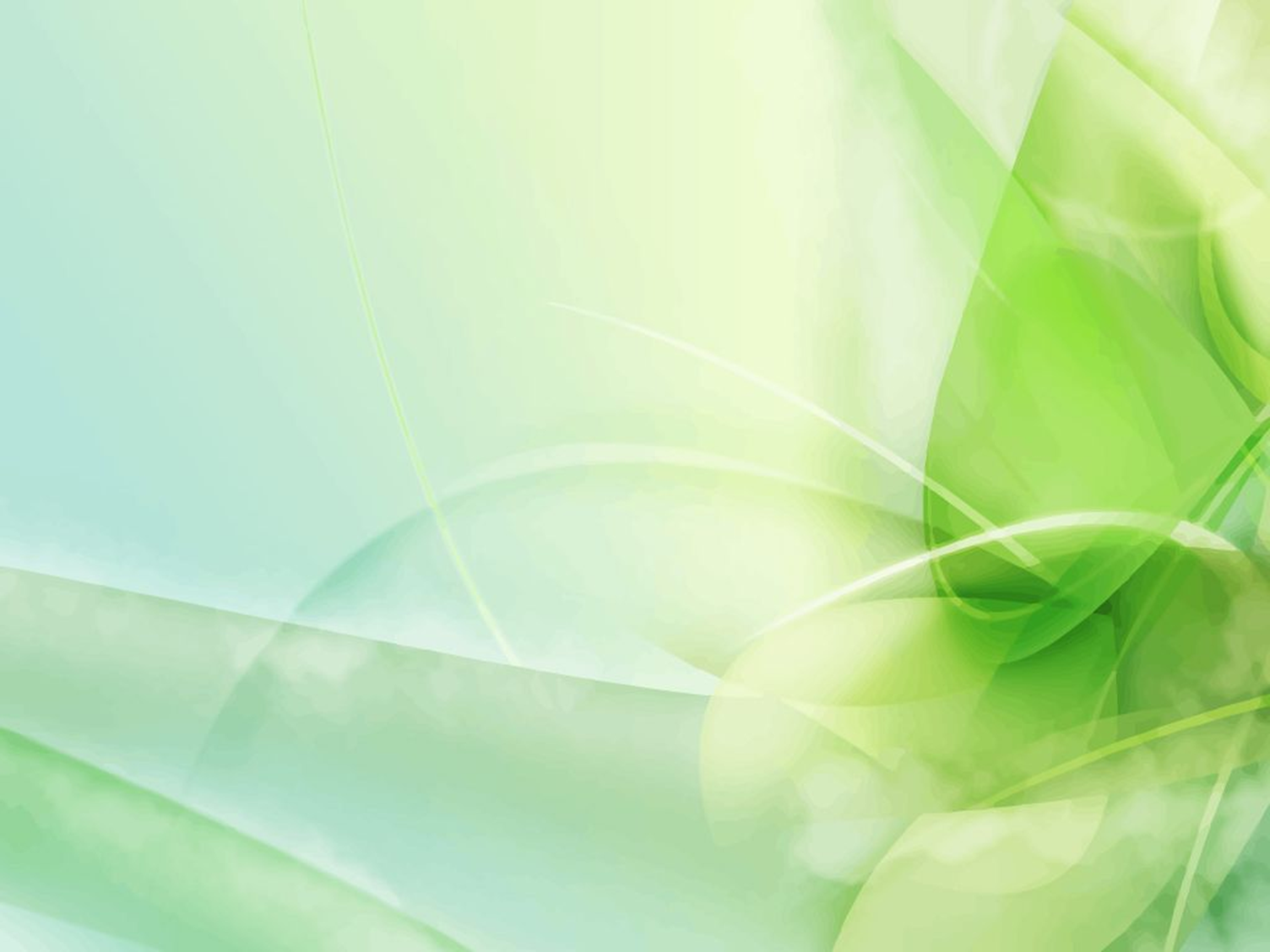 Художні засоби (тропи) – слова та вислови, ужиті в переносному значенні для створення образності художнього тексту
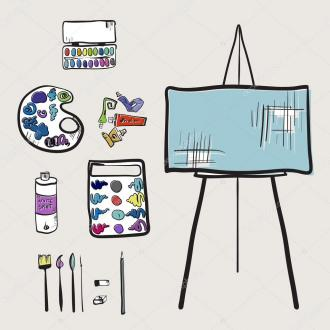 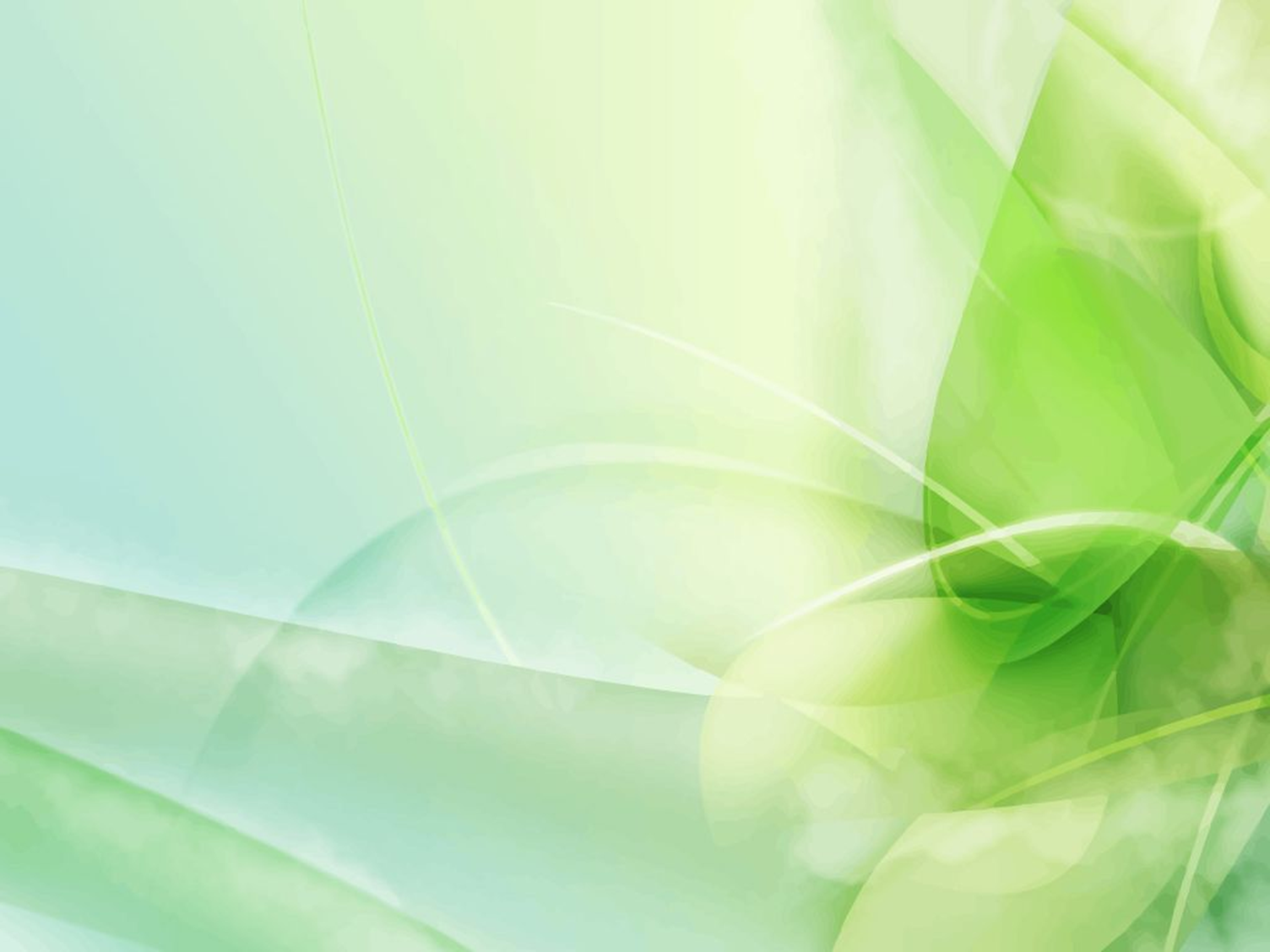 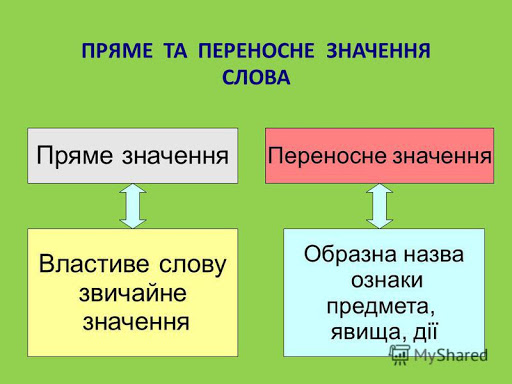 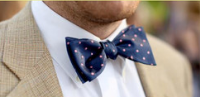 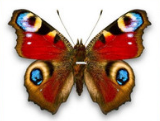 метелик
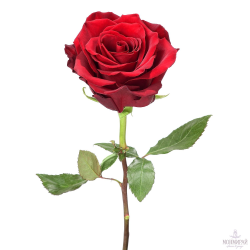 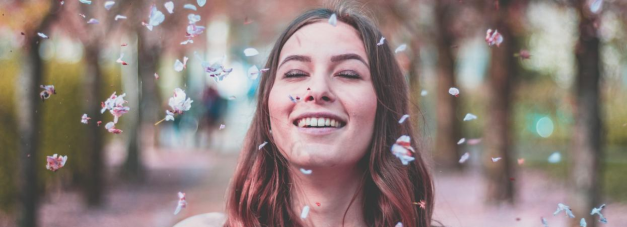 цвіте
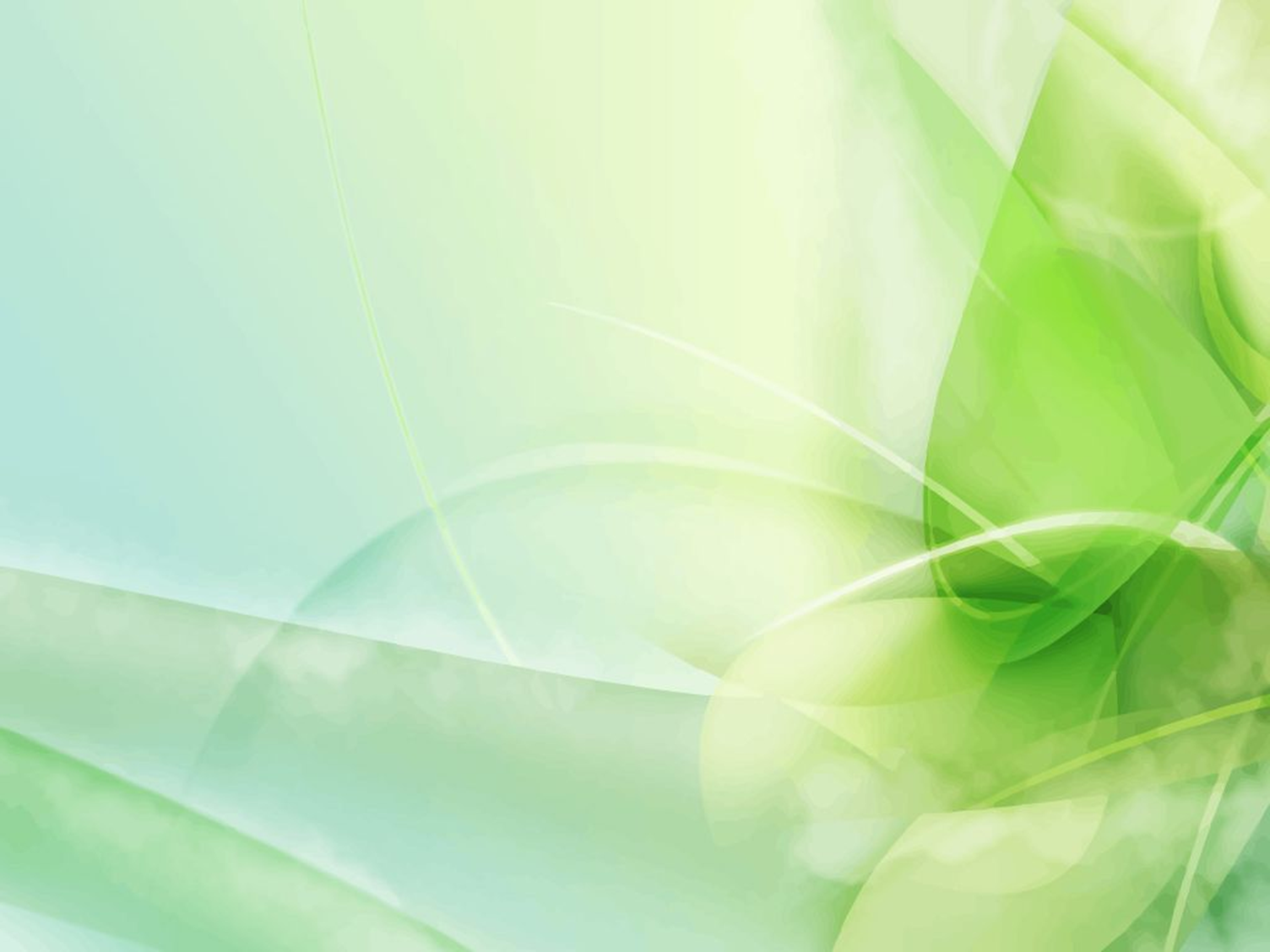 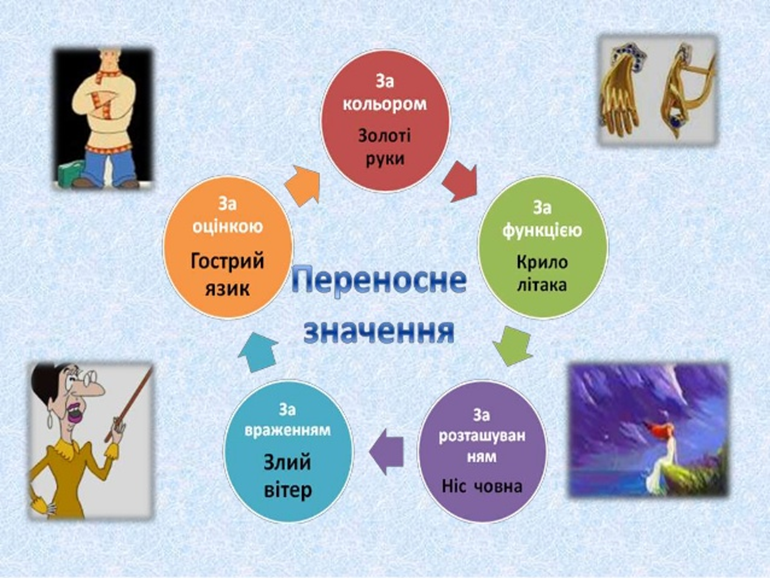 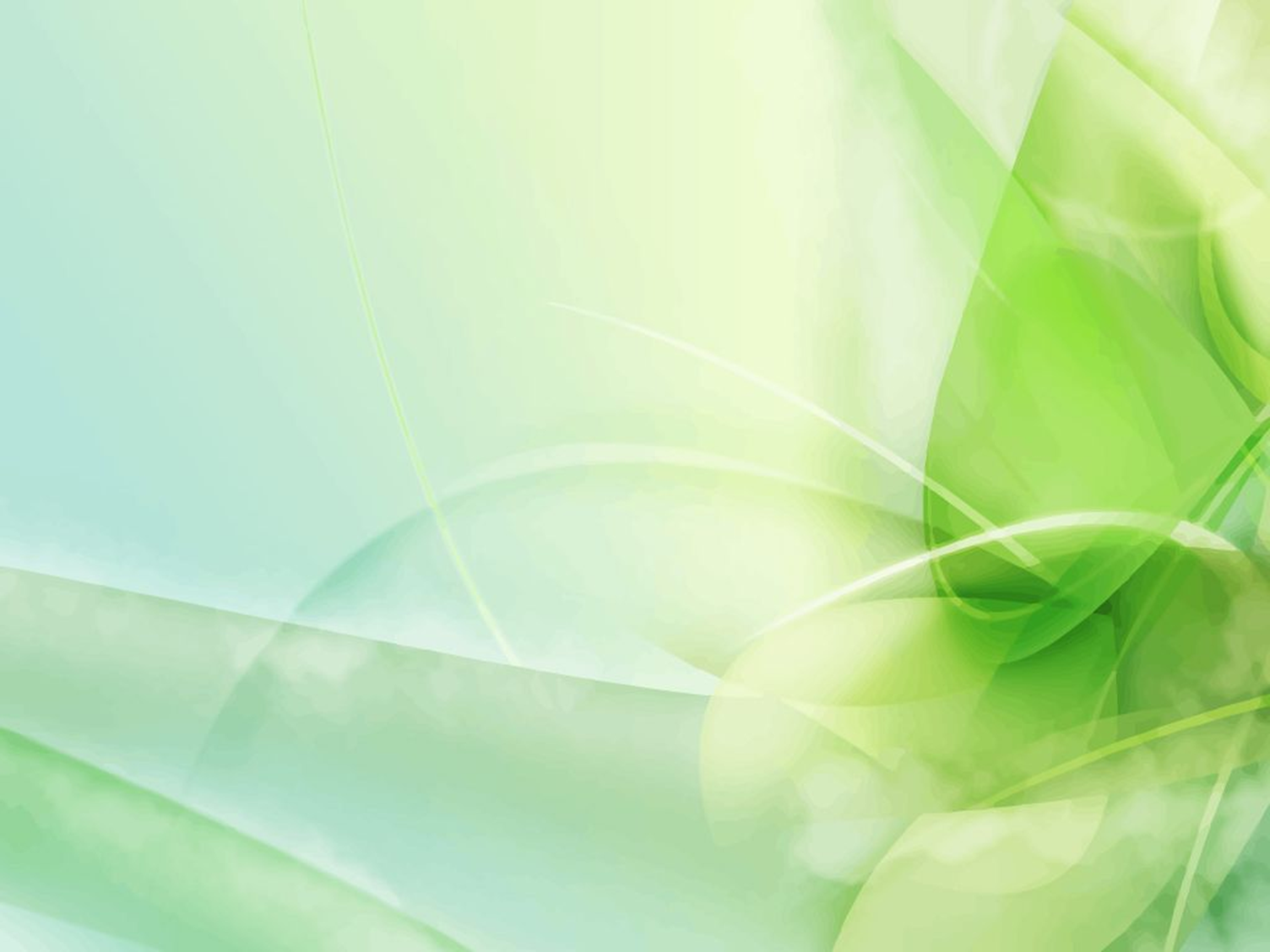 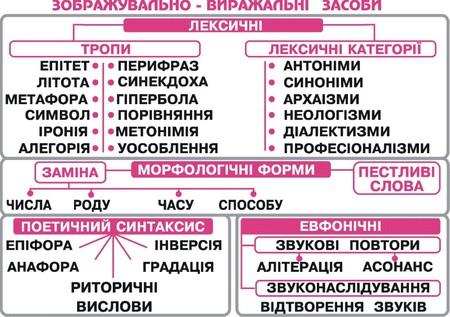 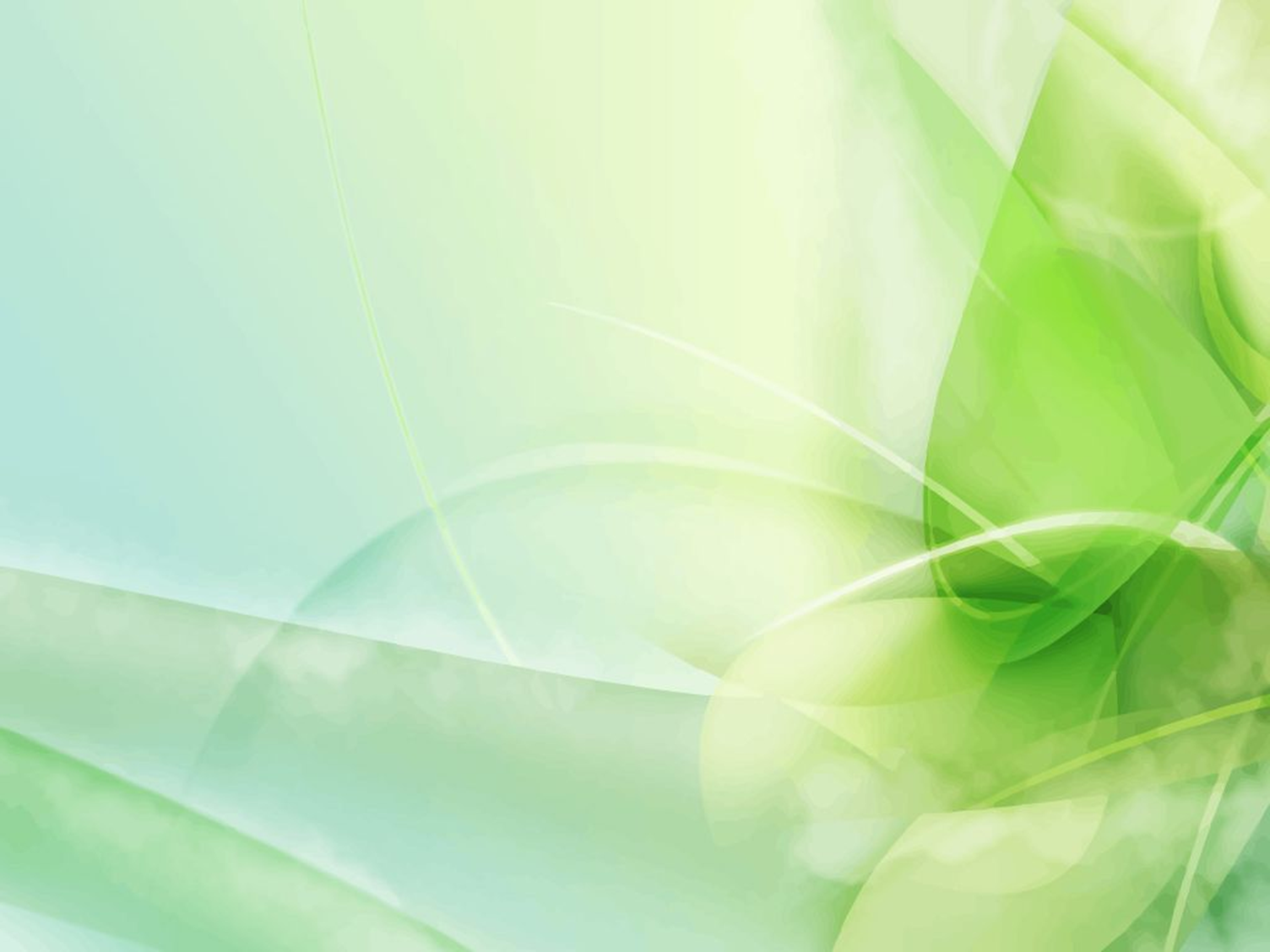 ЕПІТЕТ
Епітет – художнє означення (який?)

Приклади:
Прозора синь, палкі слова, ніжна осінь, тихий день
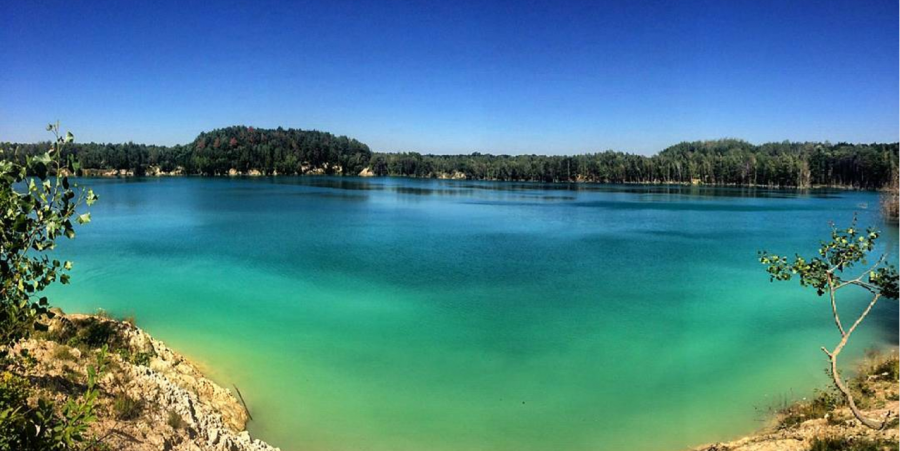 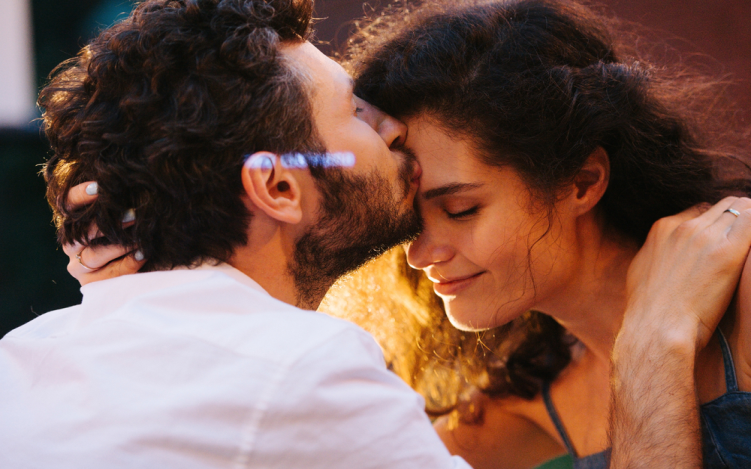 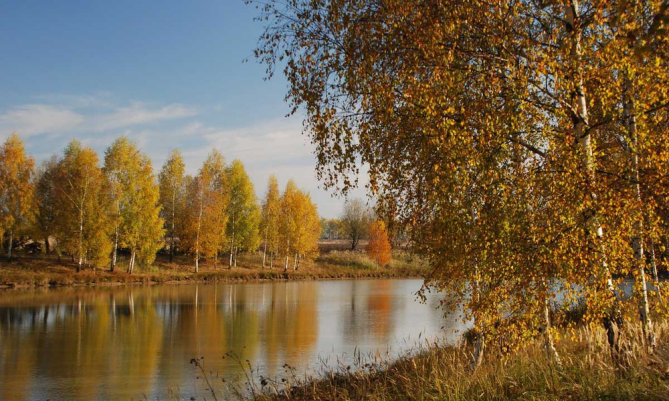 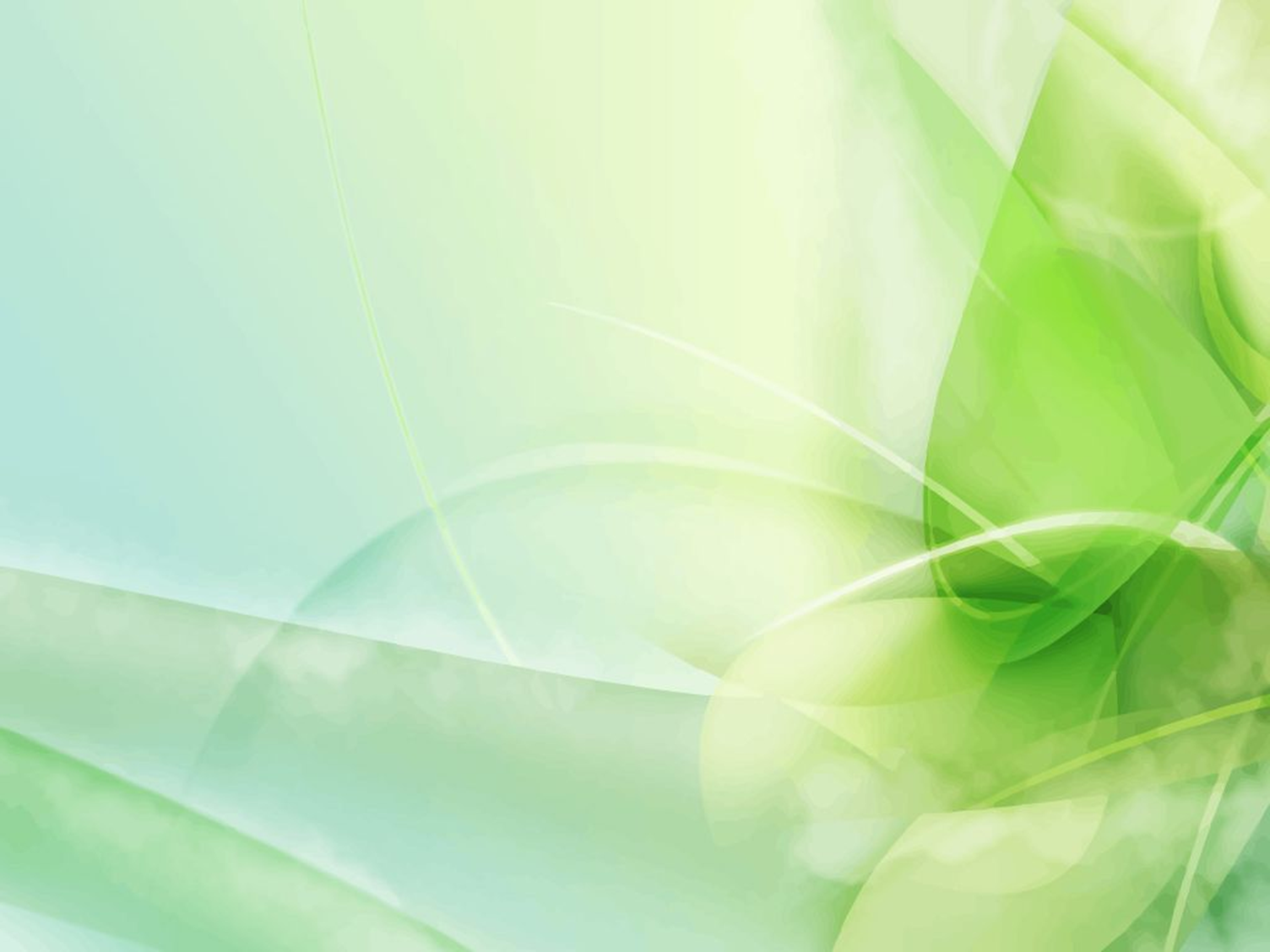 ПОСТІЙНІ ЕПІТЕТИ
Постійні епітети – традиційні художні означення (УНТ)

Приклади: 
тиха вода, яснії зорі, широкий степ, карії очі, козак молоденький
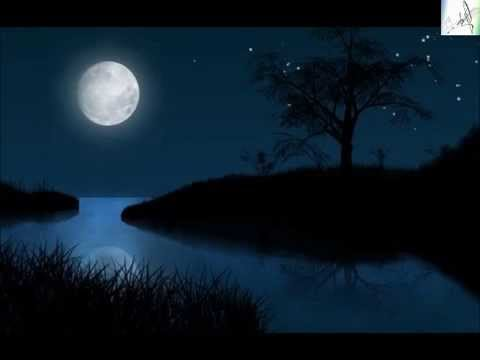 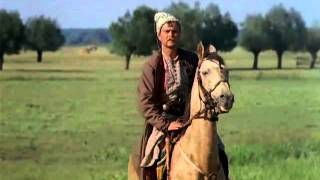 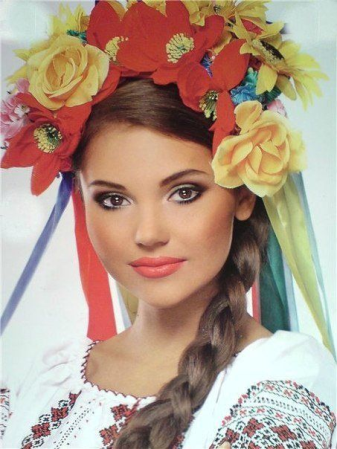 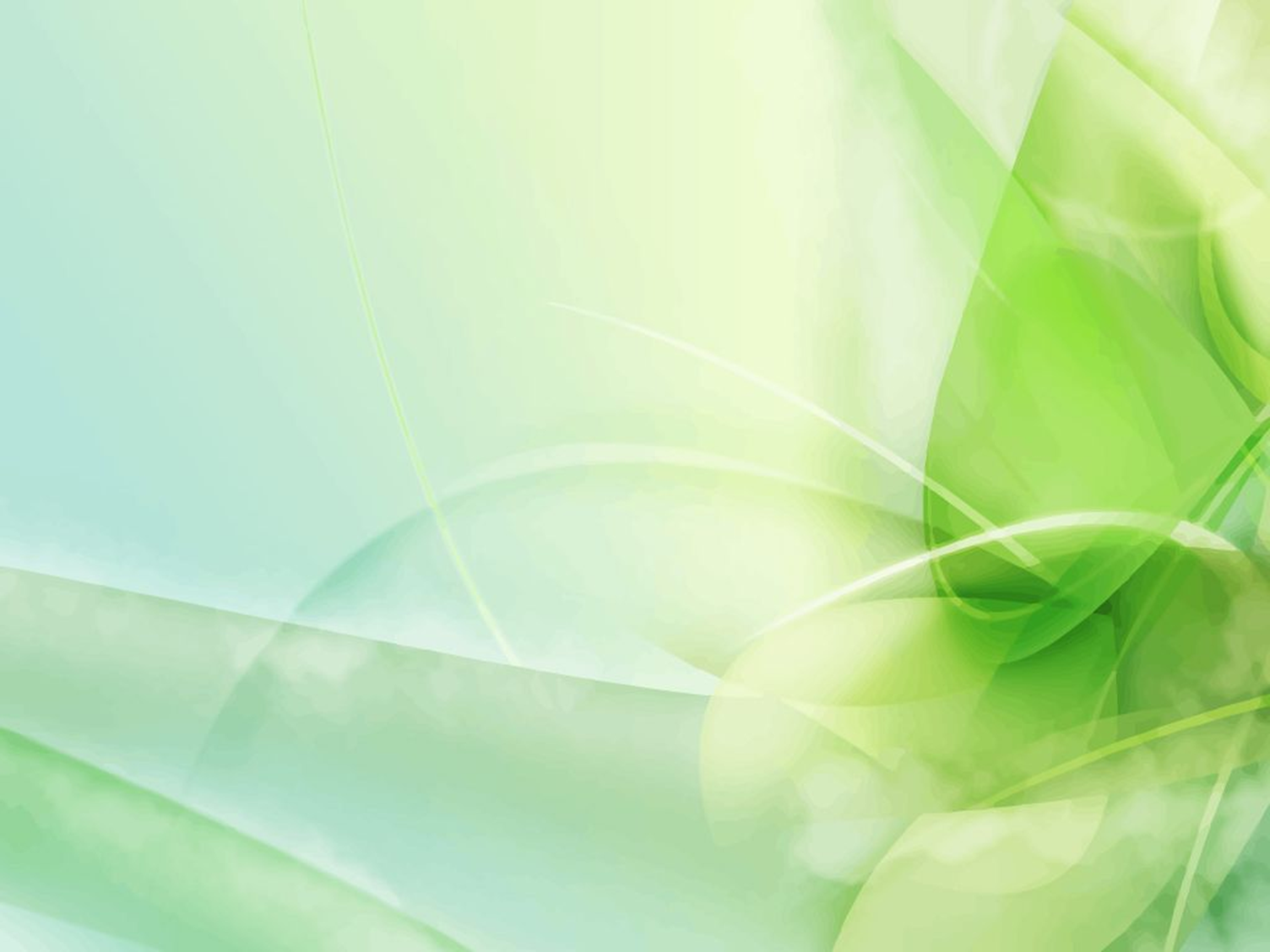 ПОРІВНЯННЯ
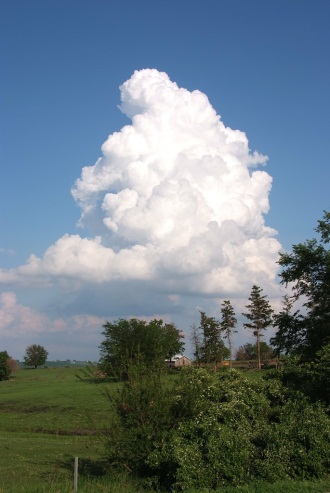 Порівняння – показ ознаки предмета через вказівку на подібність до іншого предмета (за допомогою сполучників ЯК, НІБИ, НАЧЕ, НЕНАЧЕ, МОВ, НЕМОВ); в орудному відмінку

Приклади: 
Круглі хмари білі, як сніг.
Мов зачарований, стоїть Київ.
Горами хвилі підійма (підійма хвилі, як гори)
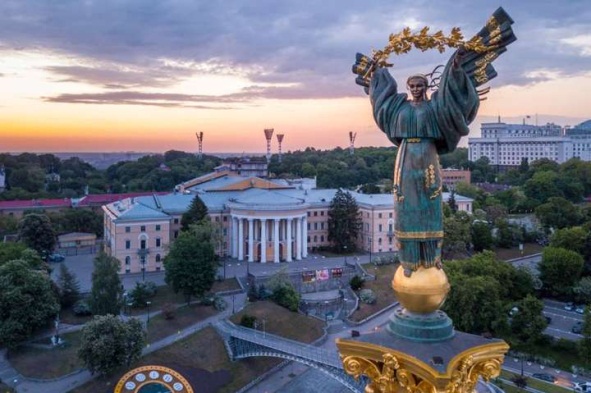 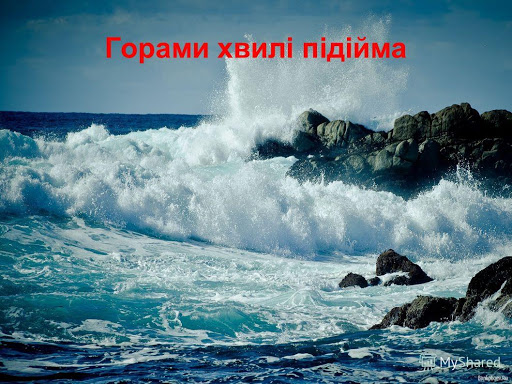 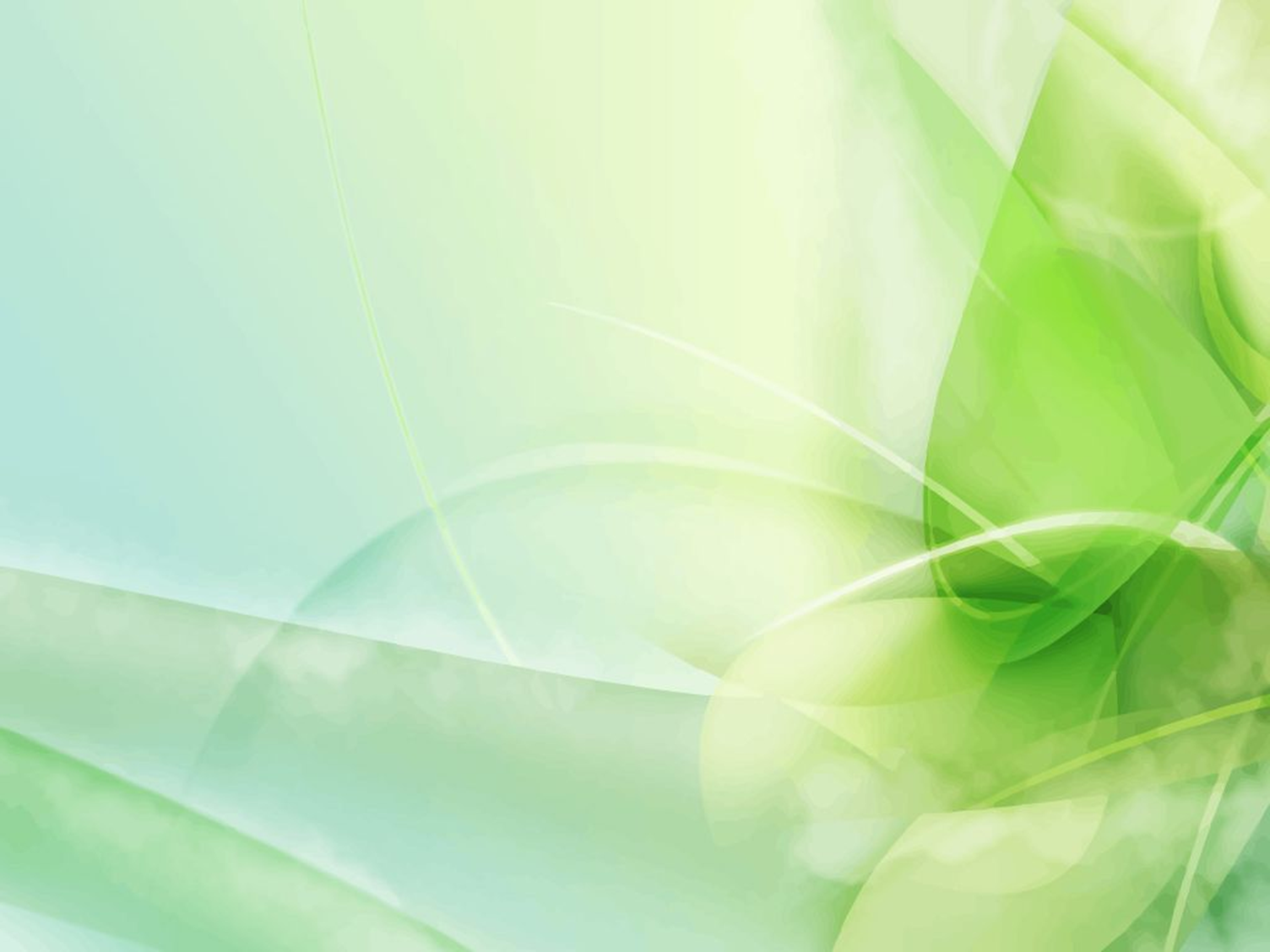 ЗАПЕРЕЧНЕ ПОРІВНЯННЯ
Заперечне порівняння – протиставлення двох понять

Приклади:
Ой то не зоря – то дівчина моя
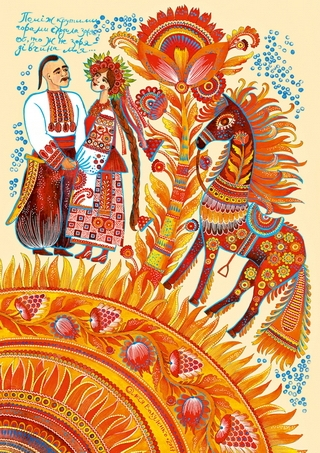 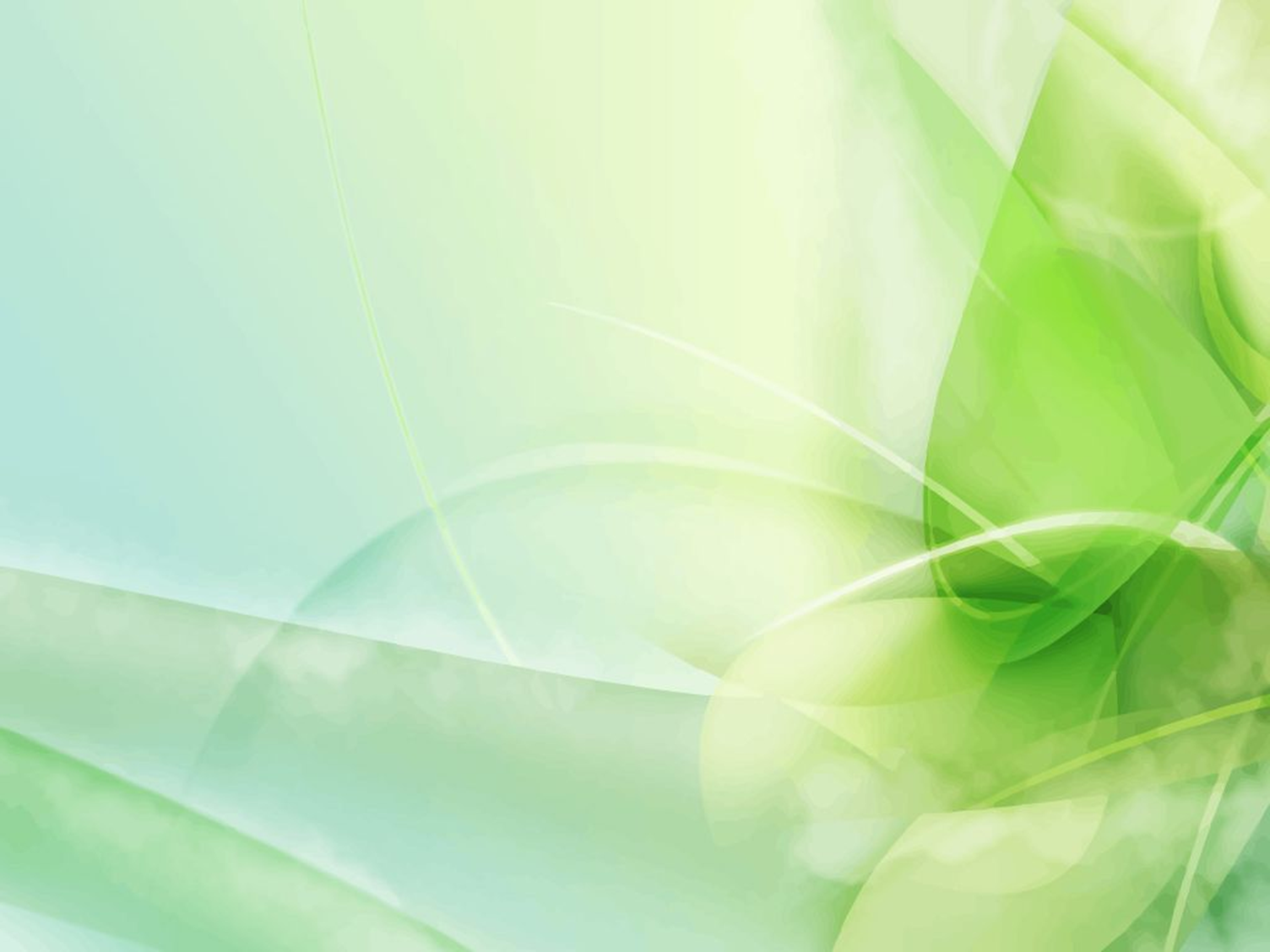 ПЕРИФРАЗ
Перифраз – описовий мовний зворот; фразеологізм

Приклади:
Лесин край – Волинь,
Кобзар – Тарас Шевченко,
чорне золото – вугілля,
накивати п’ятами - втекти
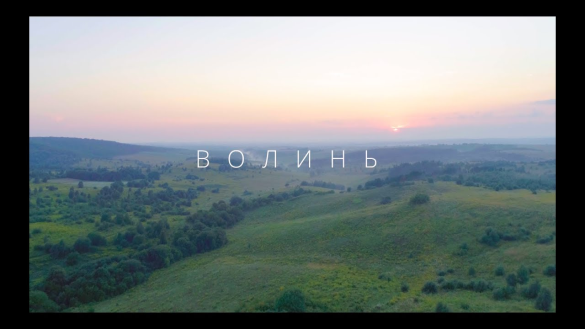 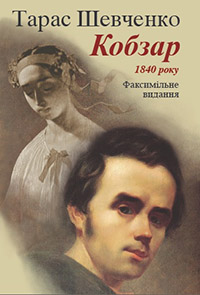 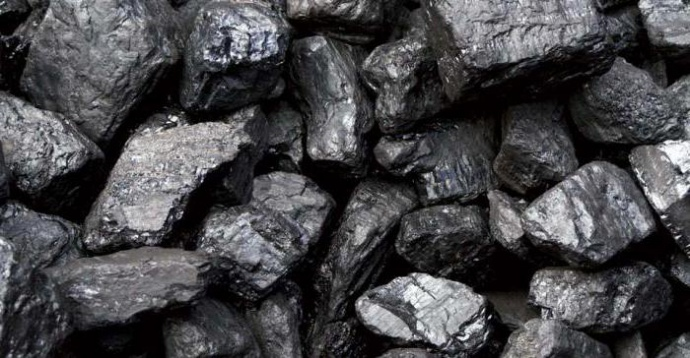 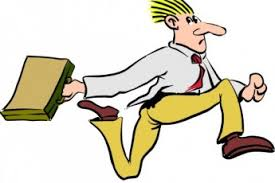 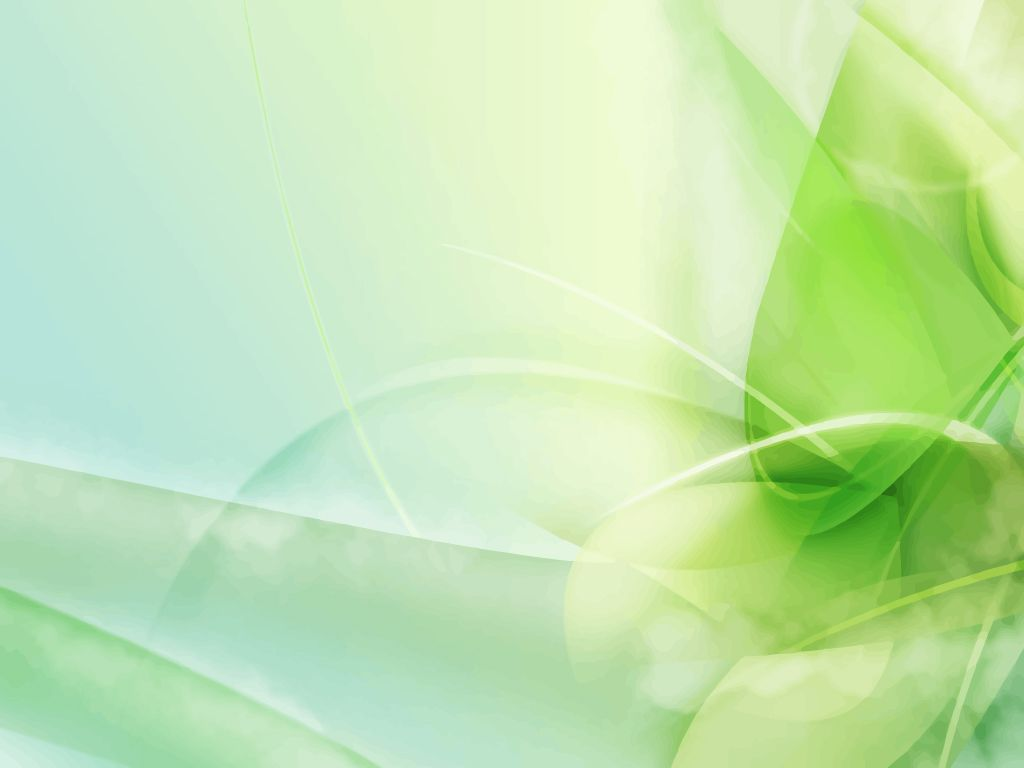 ЕВФЕМІЗМ
Евфемізм – благозвучне слово, вираз для заміни непристойних, небажаних чи заборонених слів;
різновид табу

Приклади:
Жінка похилого віку – баба,
людина в нетверезому стані – алкоголік,
зірок з неба не хапає - дурень
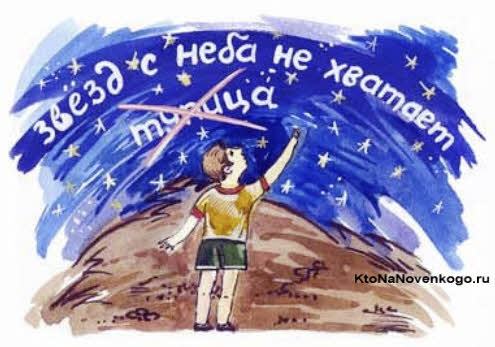 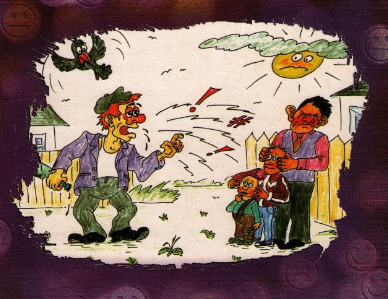 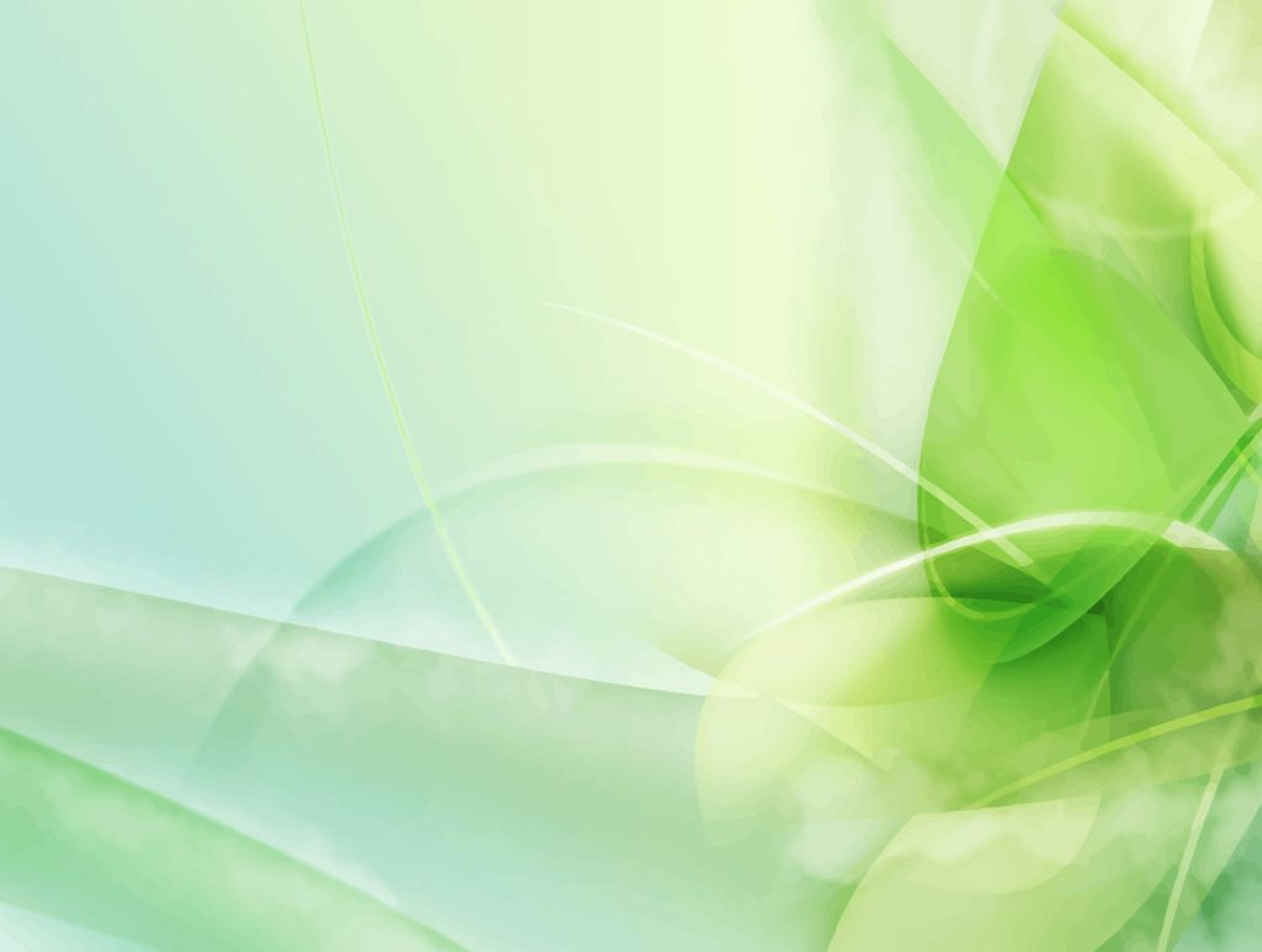 ОКСИМОРОН (ОКСЮМОРОН)
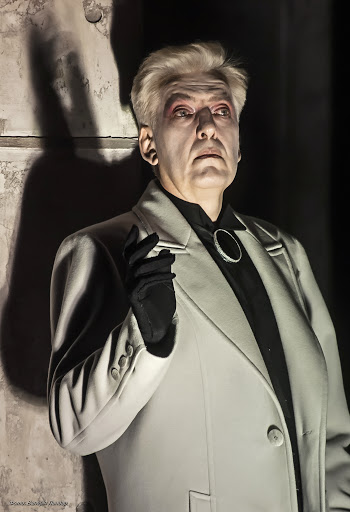 Оксиморон – поєднання протилежних, непоєднуваних понять

Приклади: дзвінка тиша, живий труп, бідний багач, розумний дурень, лихо сміється, знайома незнайомка
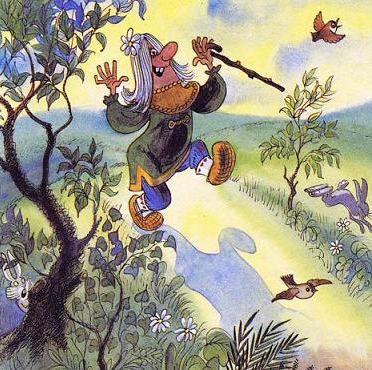 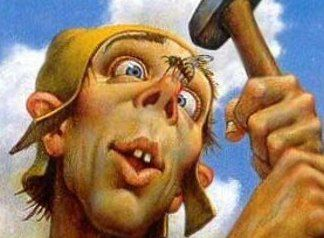 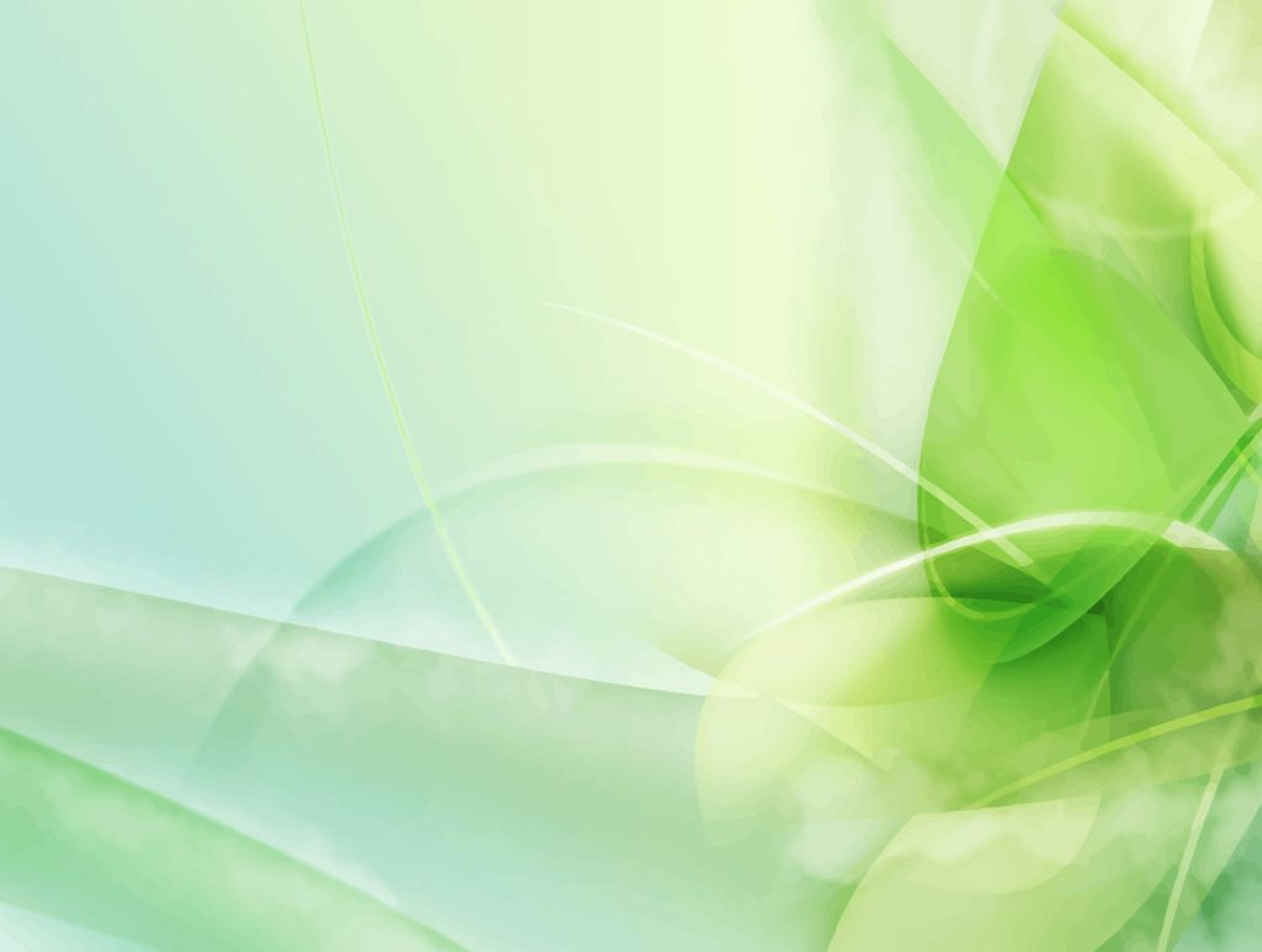 МЕТАФОРА
Метафора – вживання слів у непрямому значенні на основі їх подібностей

Приклад:
Хтось заплутав зажурені віти в павутиння нитки золоті.
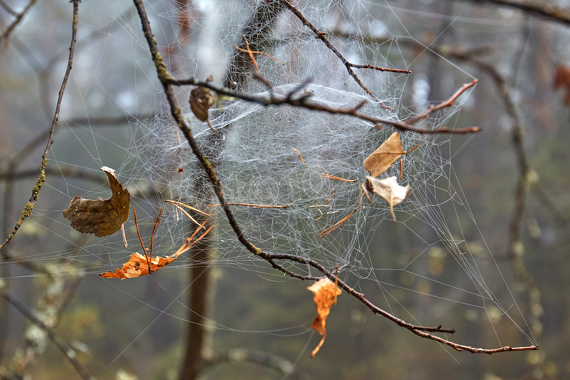 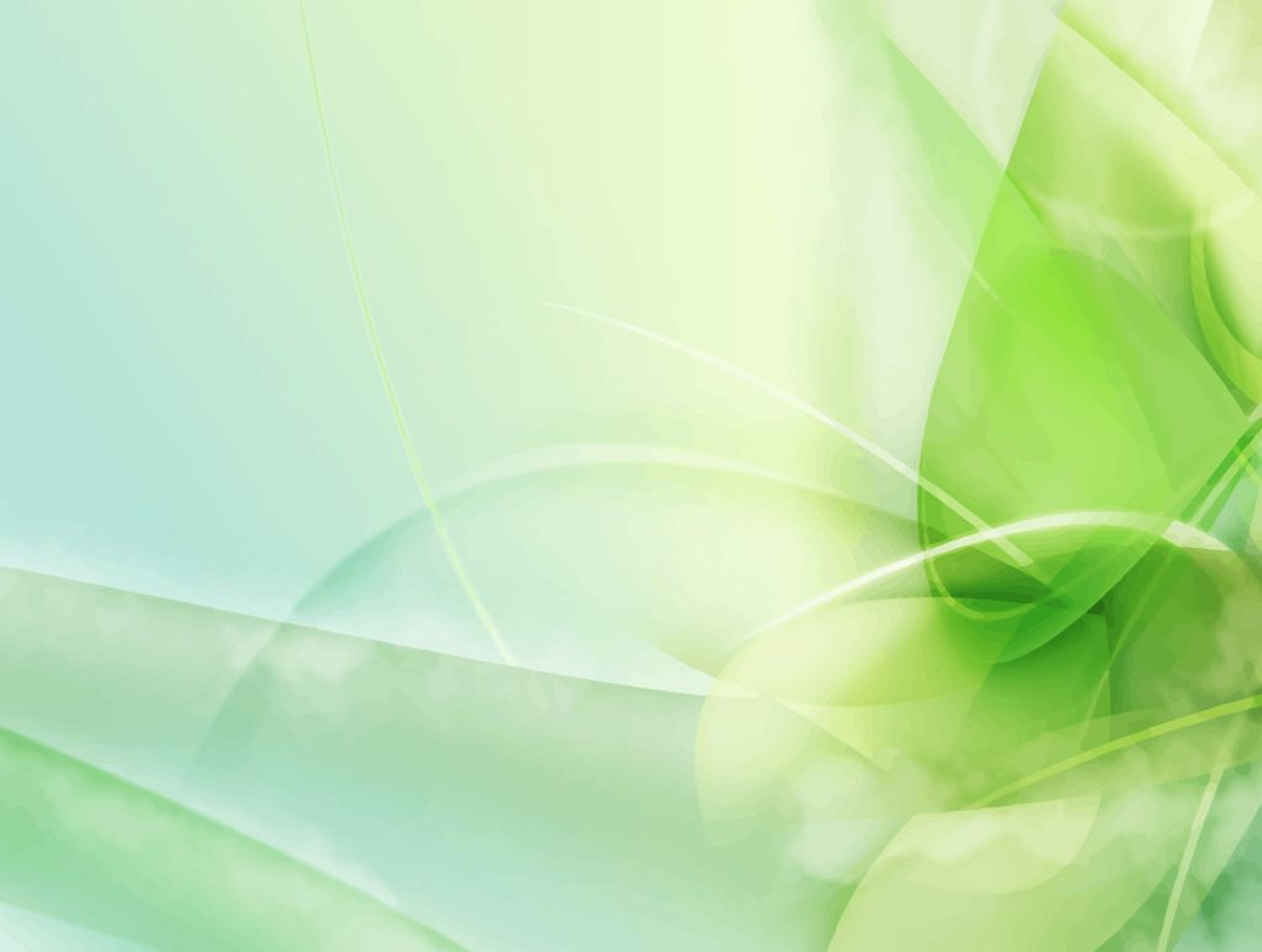 ПЕРСОНІФІКАЦІЯ (УОСОБЛЕННЯ)
Персоніфікація (уособлення) – різновид метафори, наділення неживих предметів властивостями істот 

Приклади:
І плакав дощик за вікном, сміялося сонечко, співала весна, зітхала хуртовина
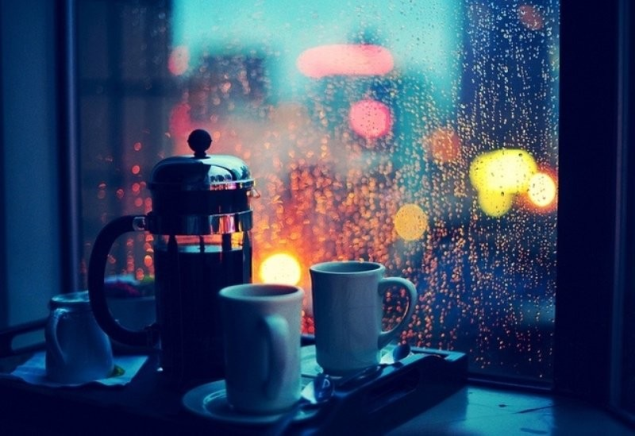 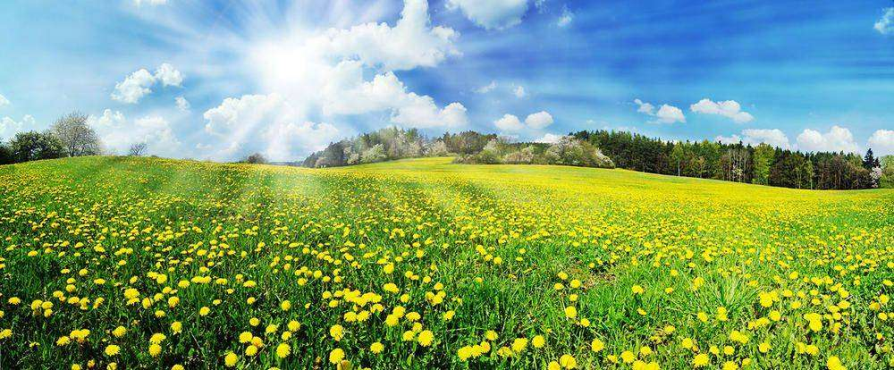 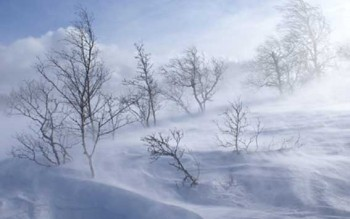 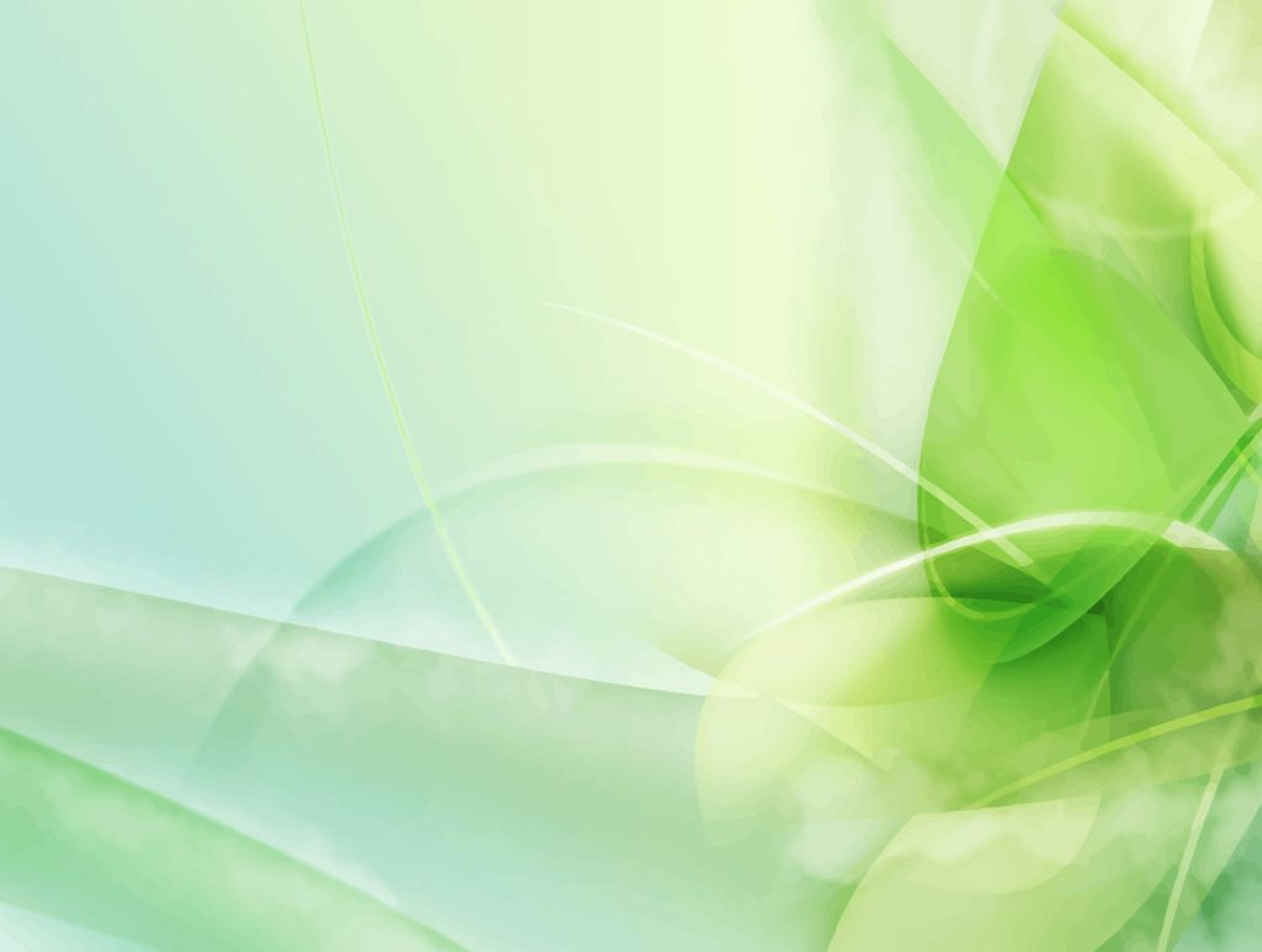 МЕТОНІМІЯ
Метонімія – різновид метафори, заміна назви одного предмета іншим на основі подібності, перенесення найменування за суміжністю понять:

Місцевість замість назви жителів (Радіє Київ рідний мій, село святкує)
Ім’я автора замість назви творів (слухаємо Лисенка, читаємо Франка)
Матеріал замість предмета (срібло зими, золото у вухах)
Предмет замість його вмісту (закипів чайник, випив чашку, йде клас, зал аплодує, співає хор)
Назва властивості замість носія (радість увійшла в дім, гіркота спогадів, сум життя)
Назва знаряддя дії замінює саму дію (Там говорять кулі. Перо Шевченка висміювало царат.)
Назва предмета замінює часовий проміжок (Всю дорогу я думав про дім. Любити до могили.)
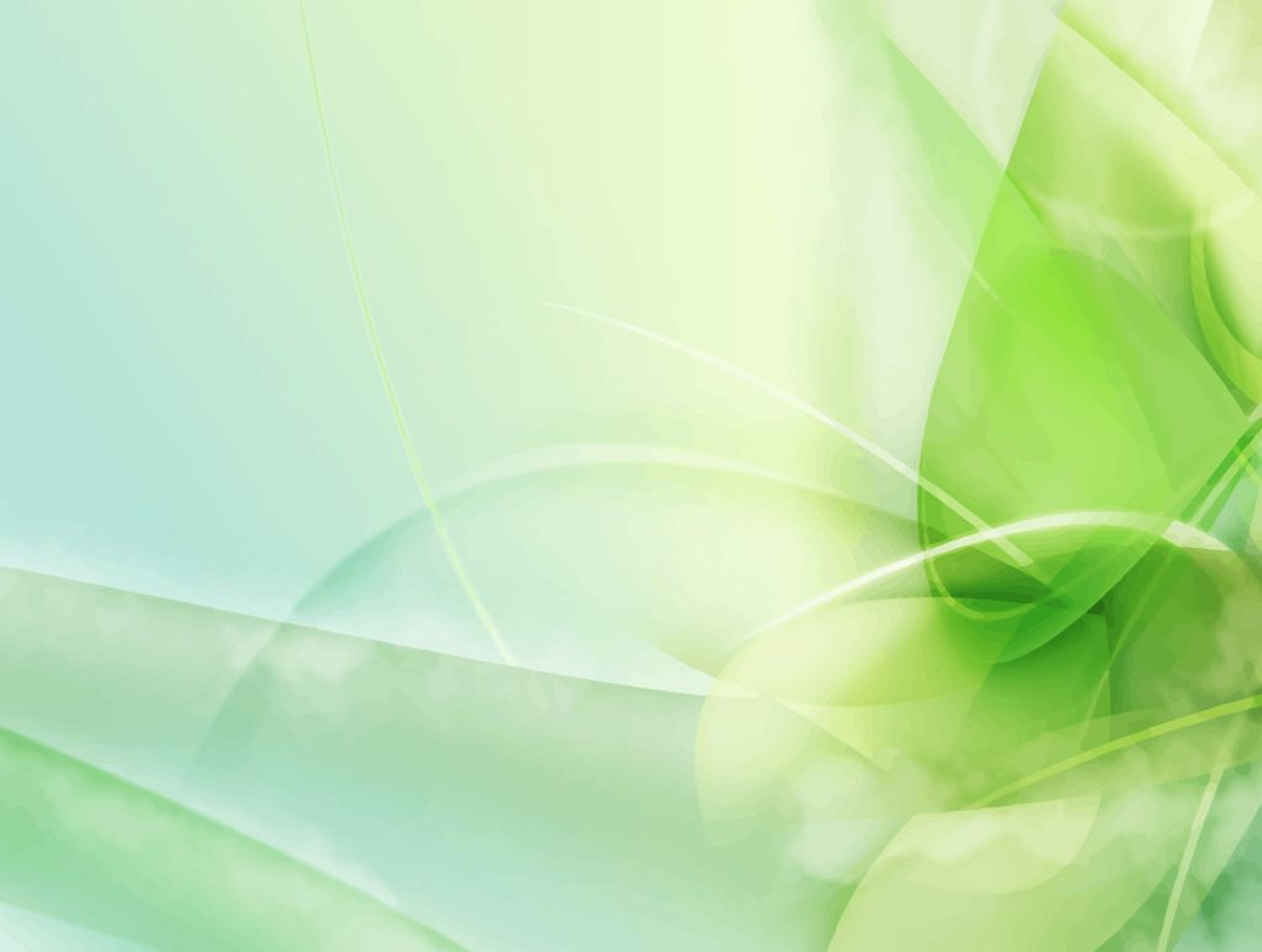 СИНЕКДОХА
Синекдоха – різновид метонімії, який полягає в заміні назви цілого назвою його частини:

Назва частини тіла замість людини (Хазяйство потребувало рук,  у родині сім ротів, сюди не ступала людська нога)
Назви одягу, предметів замість людини певного стану (Кожухи та свитки обдурили пана. Загін у 15 шабель)
Однина замість множини і навпаки (Не мати крихти в роті, іти на турка, домашня птиця, доспіла вишня. Копійка карбованець береже)
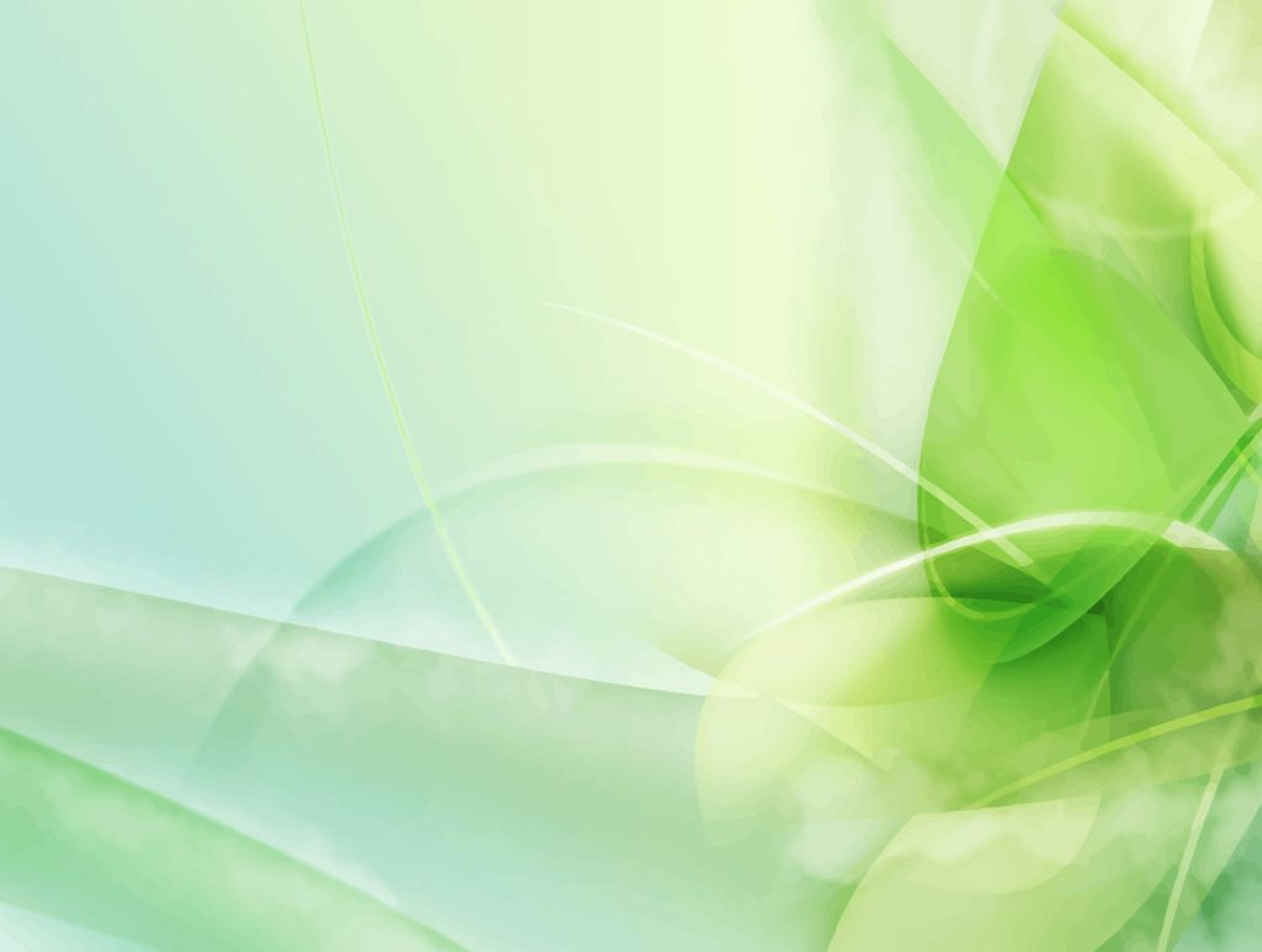 АЛЕГОРІЯ
Алегорія – двоплановість зображення; іносказання;
Відтворення людських характерів в образах тварин, предметів, явищ природи (у байках, притчах)

Приклади: Сова – мудрість, Осел – впертість, Лисиця – хитрість, Бджола – працелюбство, Шершень – лінь, Вовк та Ягня  - поміщик та селянин
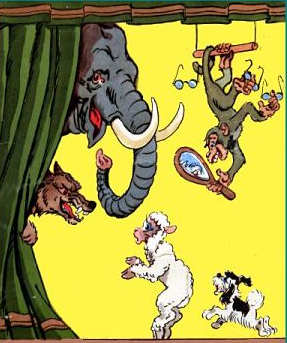 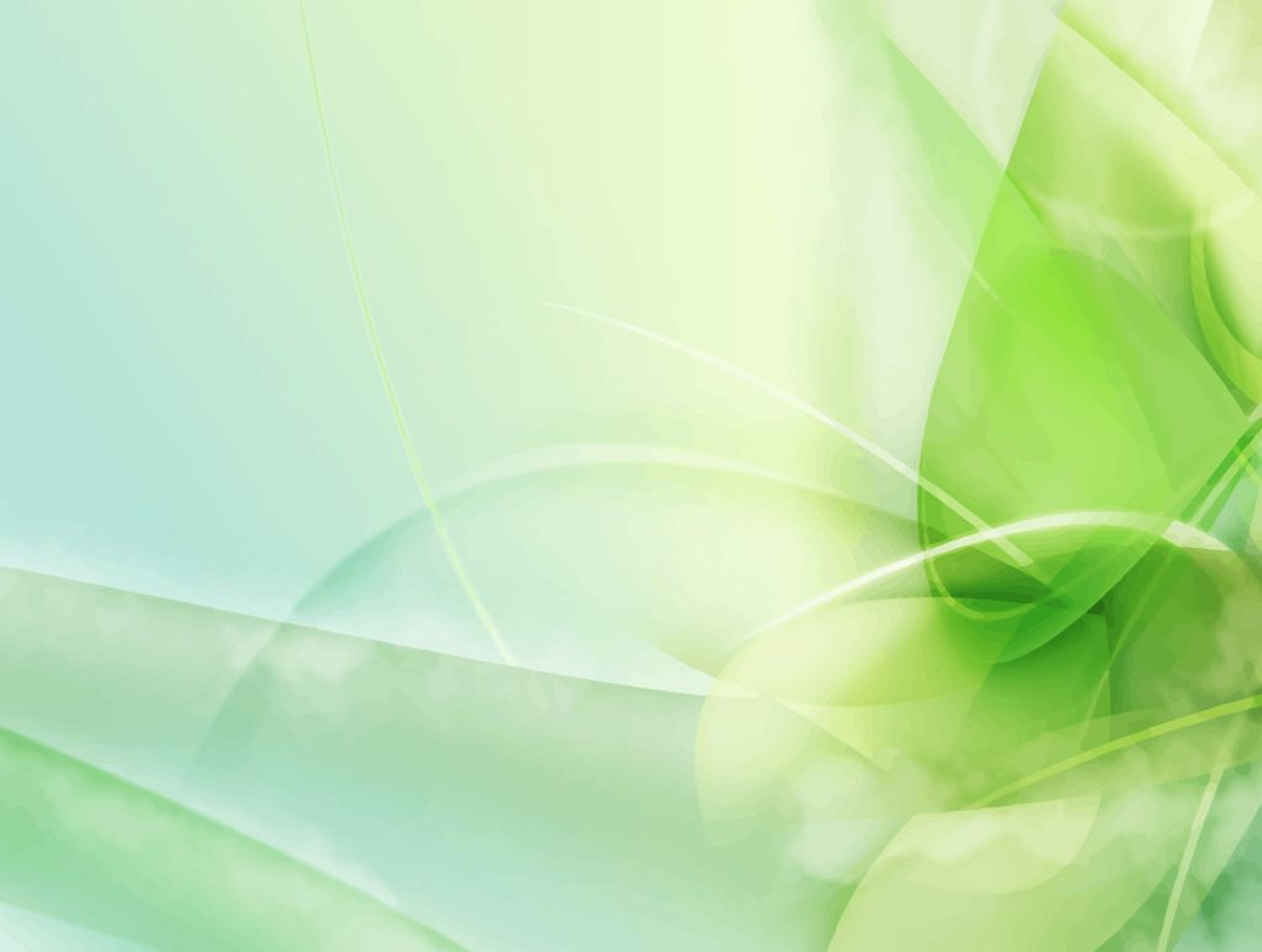 СИМВОЛ
Символ – заміна абстрактного поняття конкретним образом

Приклади:
Голуб – символ миру.
Вода – символ життя.
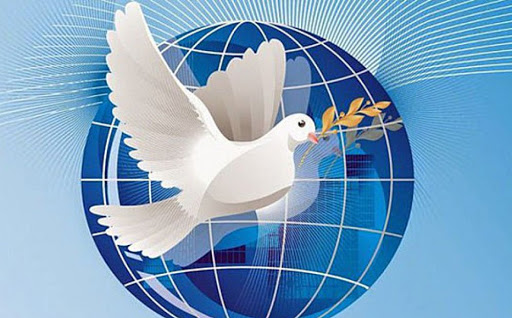 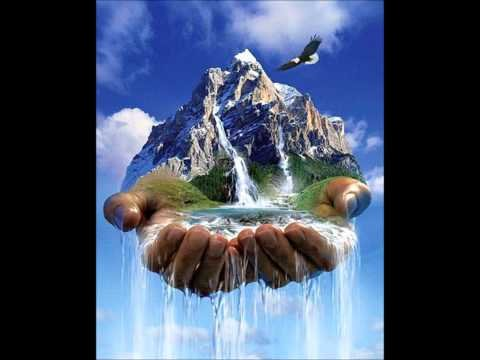 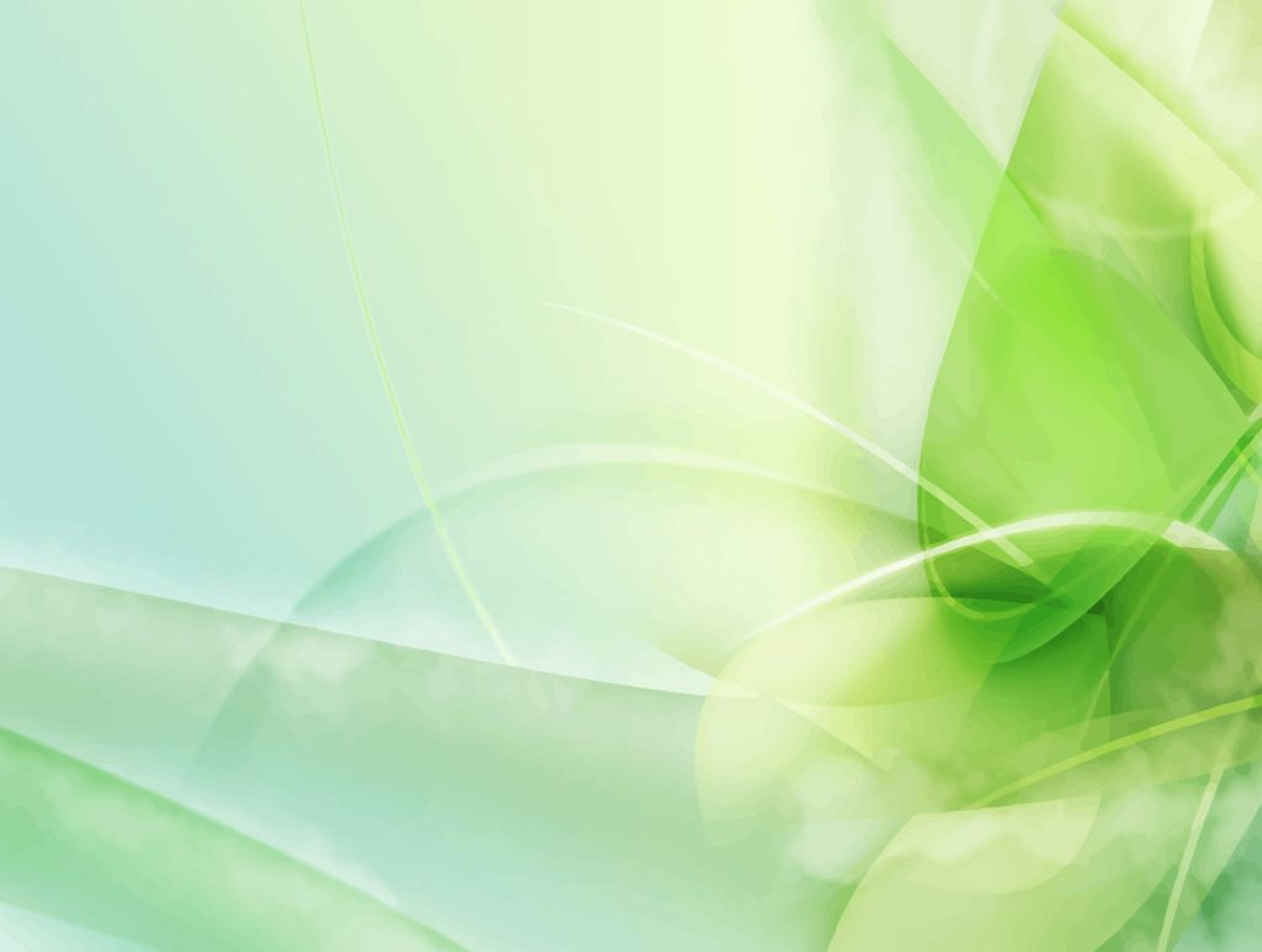 ГІПЕРБОЛА
Гіпербола – поетичне перебільшення

Приклад:
Тобі я кину всі квітки до ніг. Я виплакала море сліз за тобою.
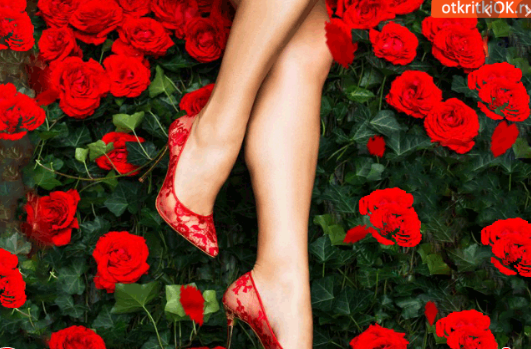 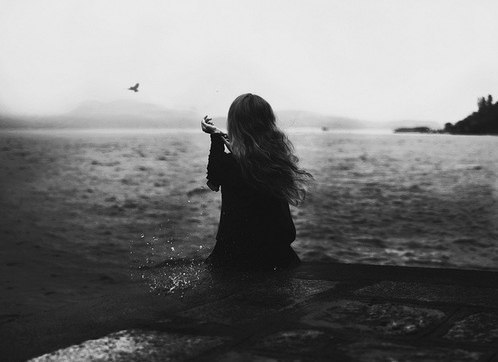 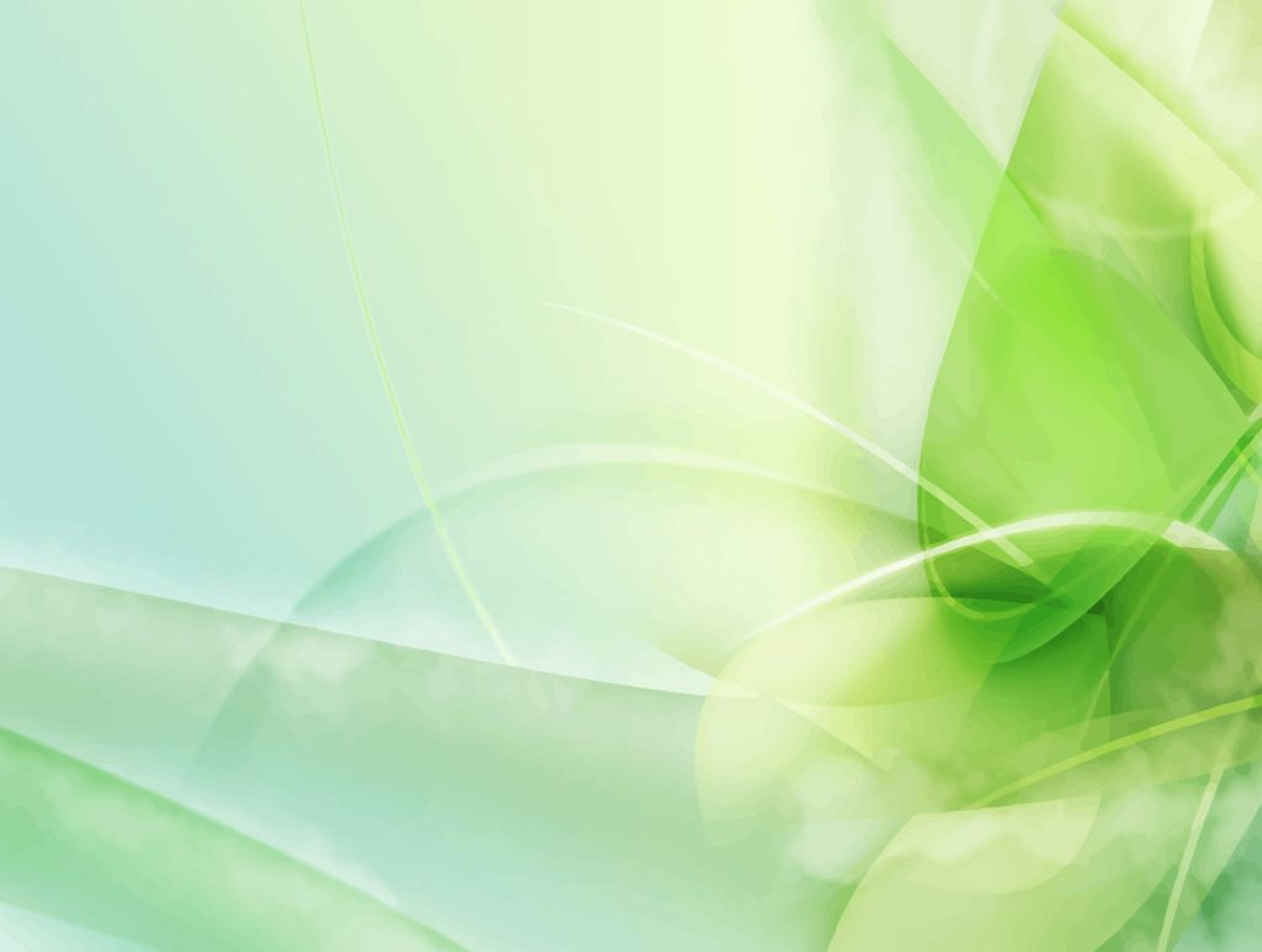 ЛІТОТА
Літота – поетичне применшення 

Приклади:
О принесіть,  як не надію, то крихту рідної землі… 
Хлопець лагідно обійняв її осину талію.
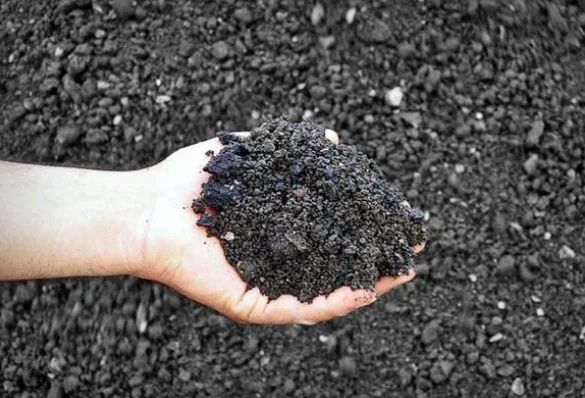 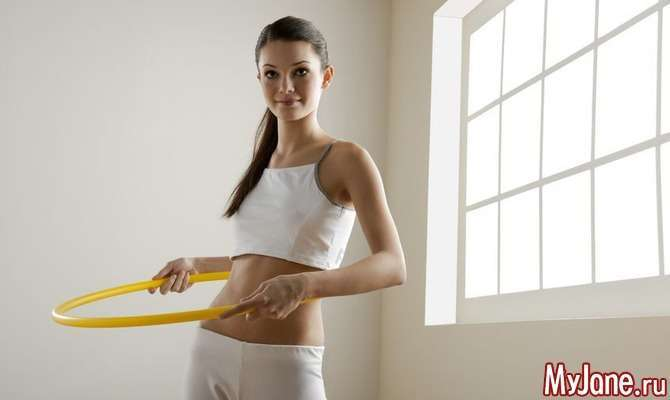 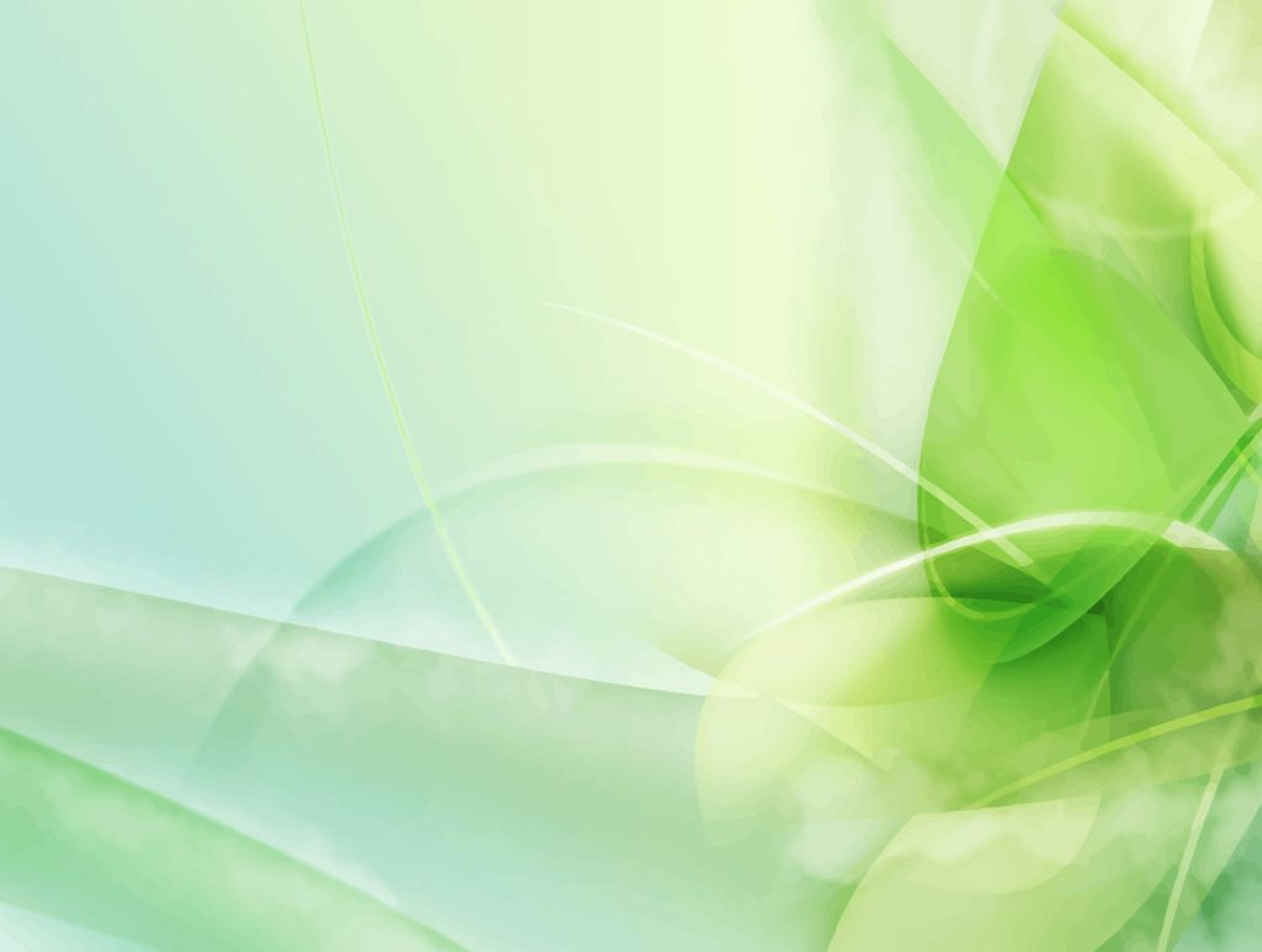 АВТОРСЬКИЙ НЕОЛОГІЗМ
Авторський неологізм – нове слово або вислів, створений письменником для посилення виразності художньої мови 

Приклади:
Не дивися так привітно, яблуневоцвітно (П.Тичина).
Провесна (Леся Українка).
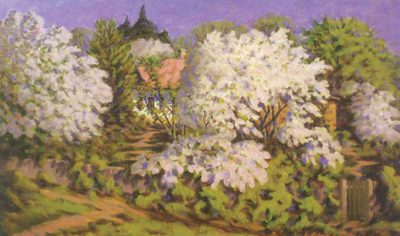 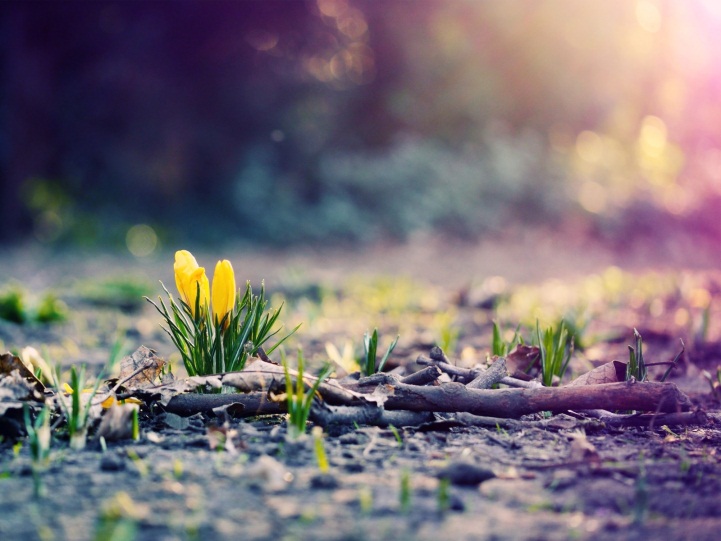 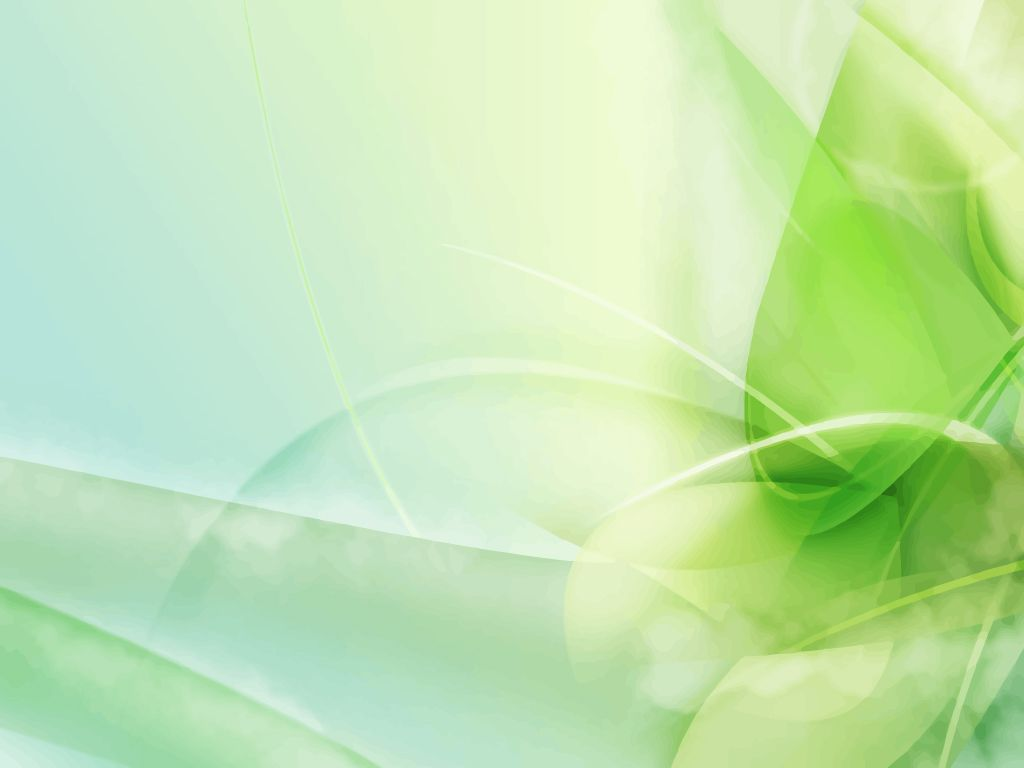 ПОЕТИЧНА ФОНЕТИКА
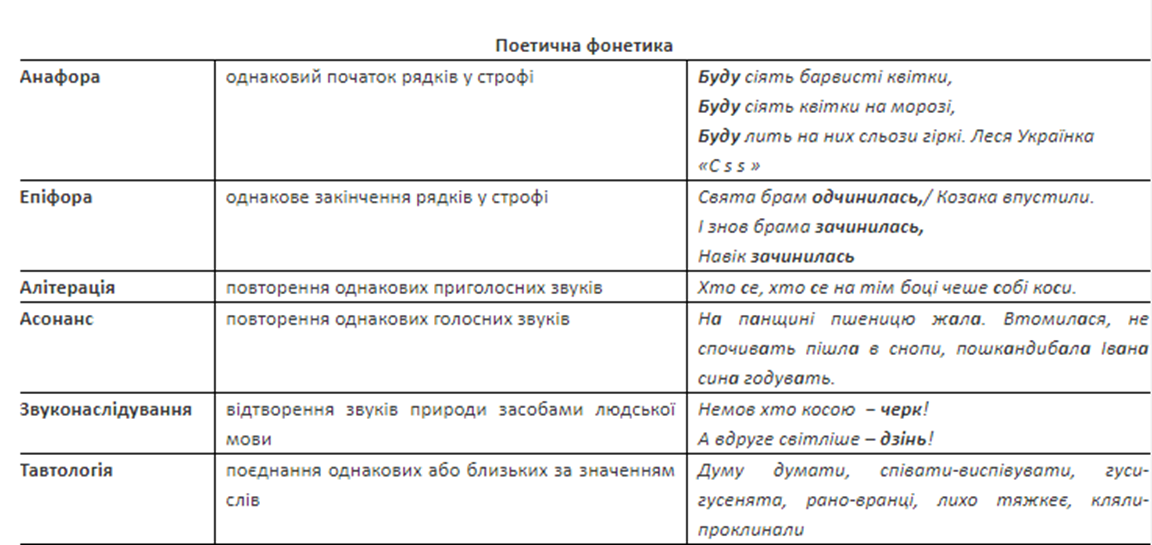 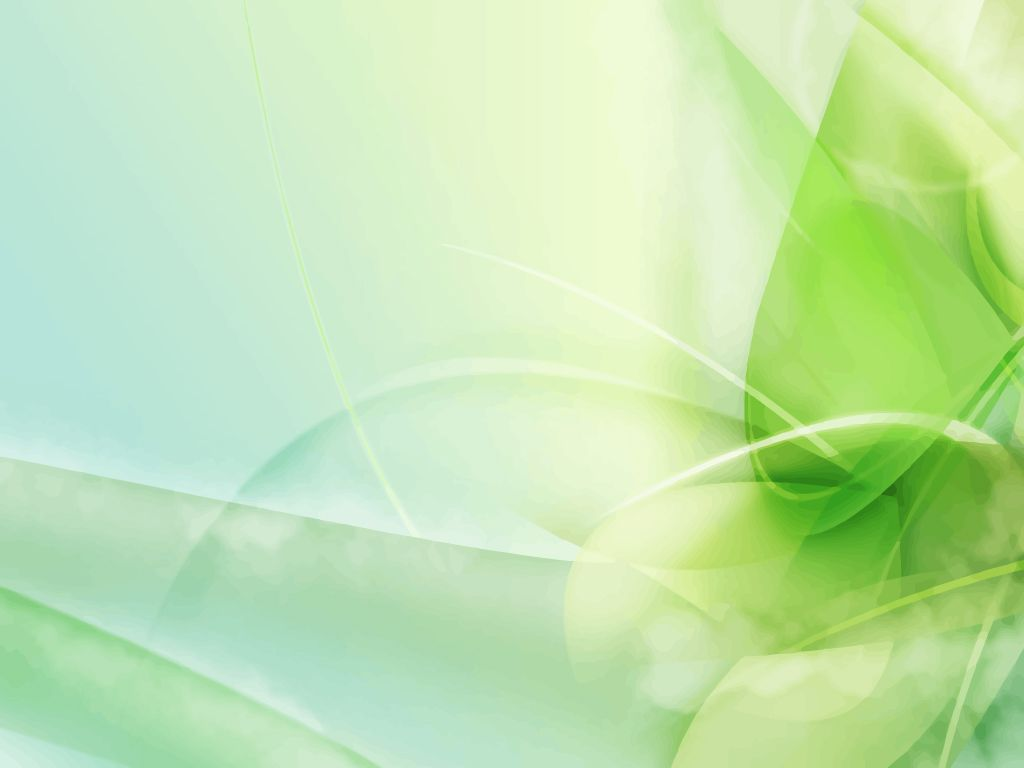 ПОЕТИЧНИЙ СИНТАКСИС
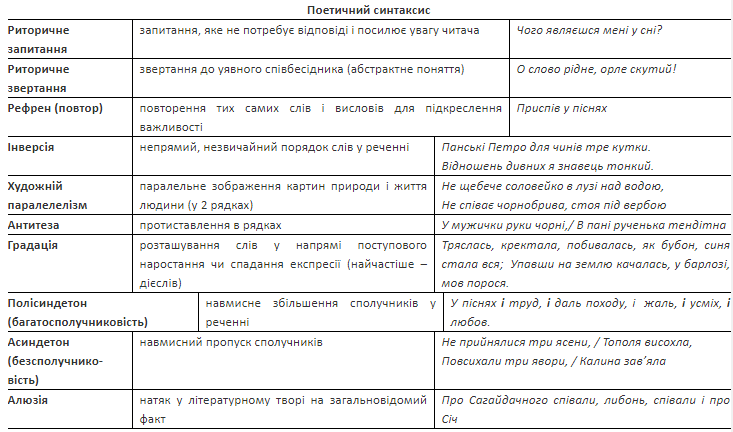 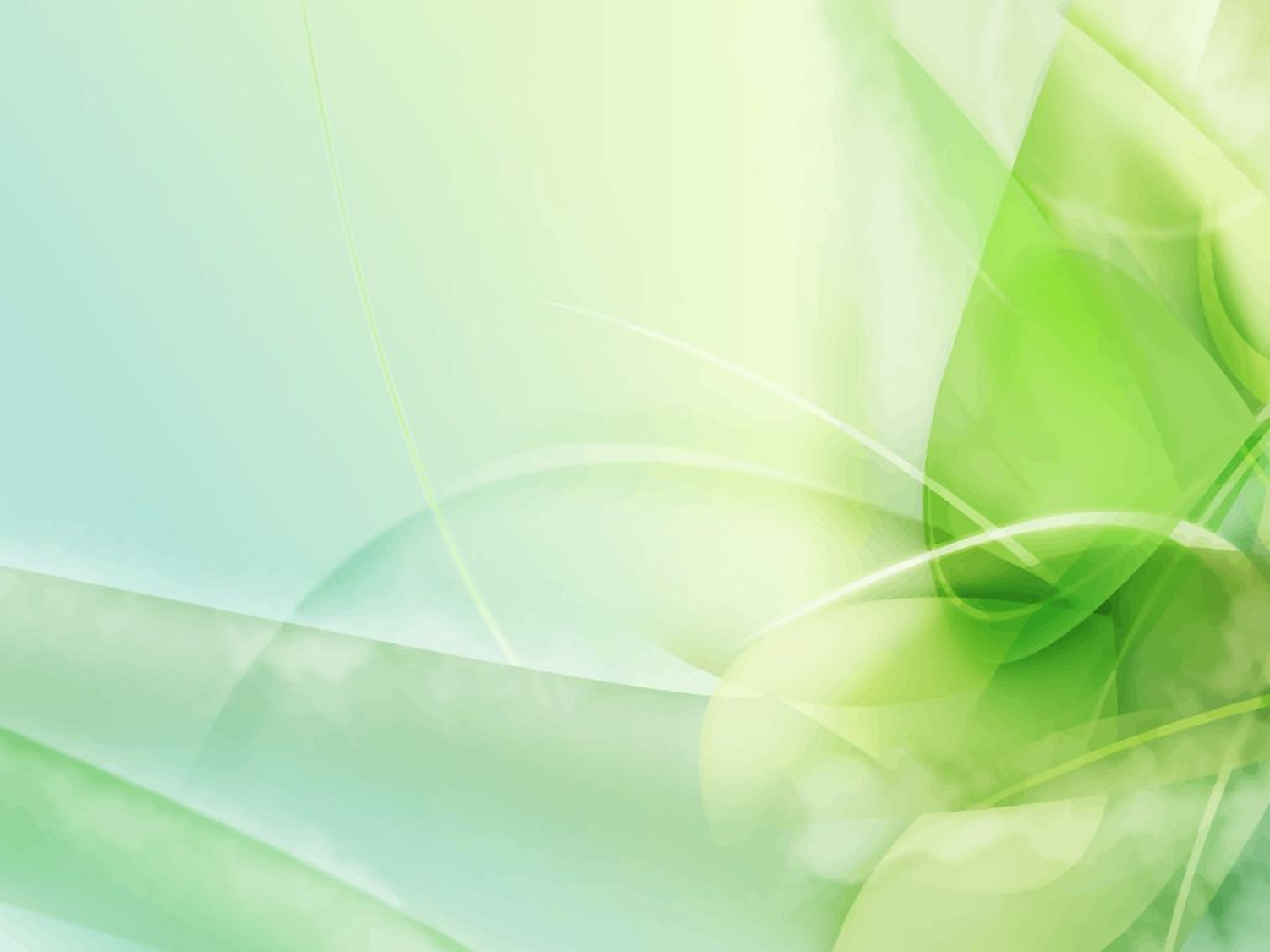 ФРАЗЕОЛОГІЗМИ
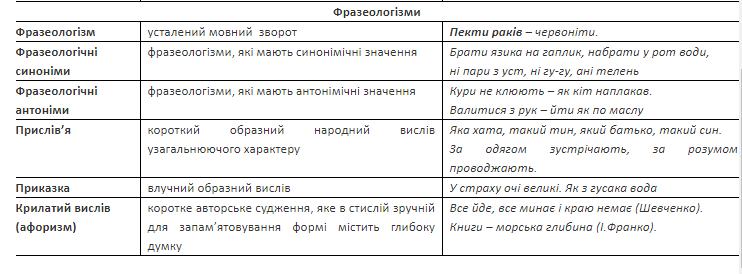 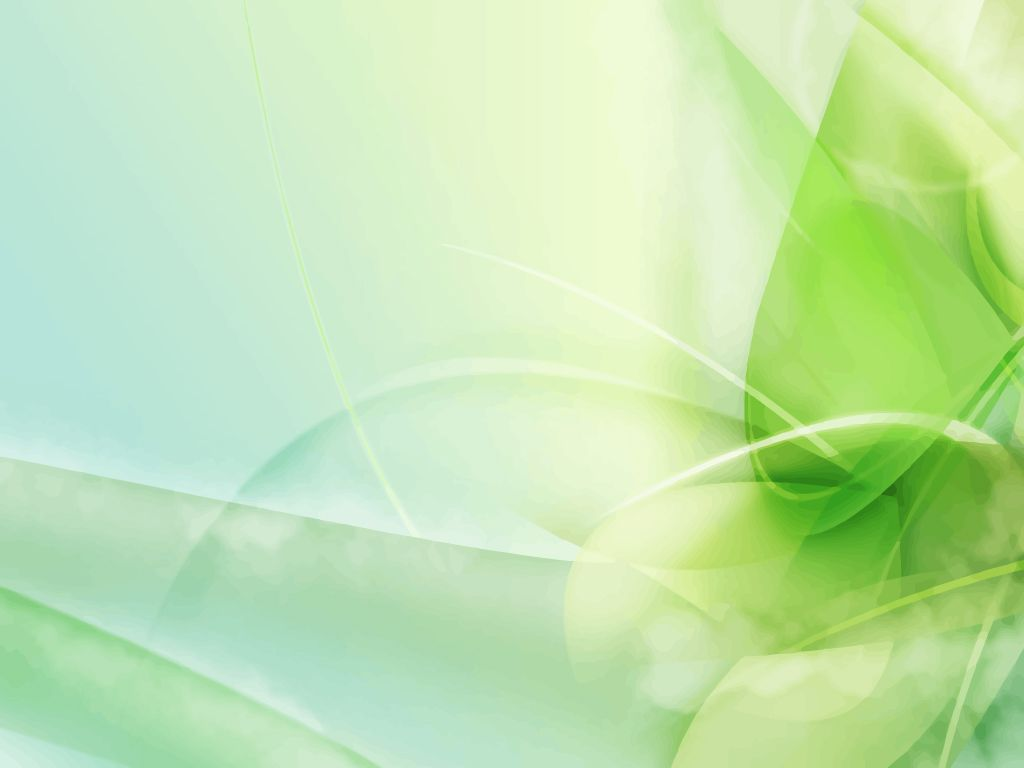 ДЯКУЮ ЗА УВАГУ!